“Big Idea” Question
Intro
Review Concepts
Check-In Questions
Teacher Engagement
Vocabulary
Student-Friendly Definition
Examples & Non-Examples
Frayer Model
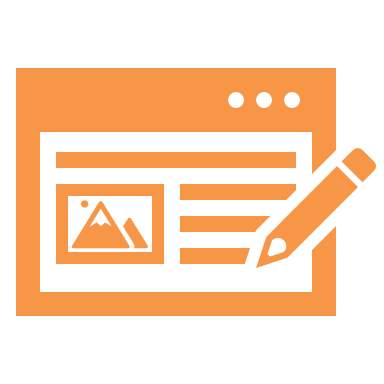 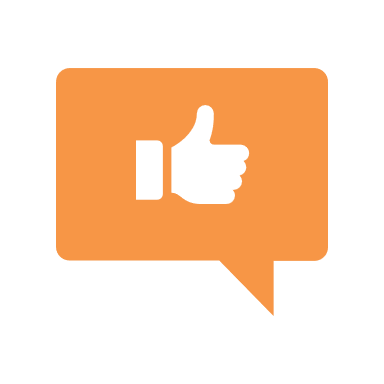 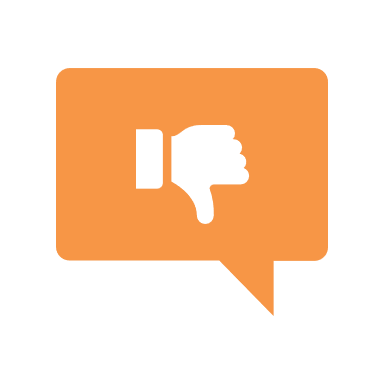 Simulation/Activity
[Speaker Notes: OK everyone, get ready for our next lesson.  Just as a reminder, these are the different components that our lesson may include, and you’ll see these icons in the top left corner of each slide so that you can follow along more easily!]
Transform Boundary
Intro
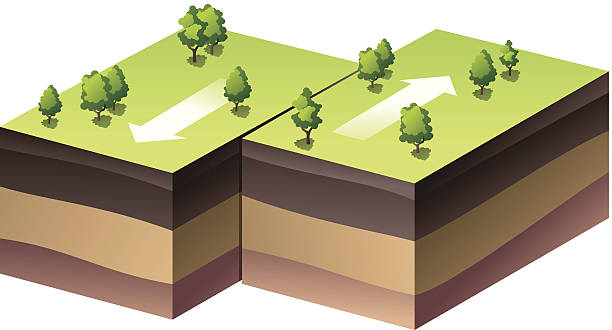 [Speaker Notes: Today, we’ll be learning about the word: Transform Boundary.]
Big Question: What happens when tectonic plates shift?
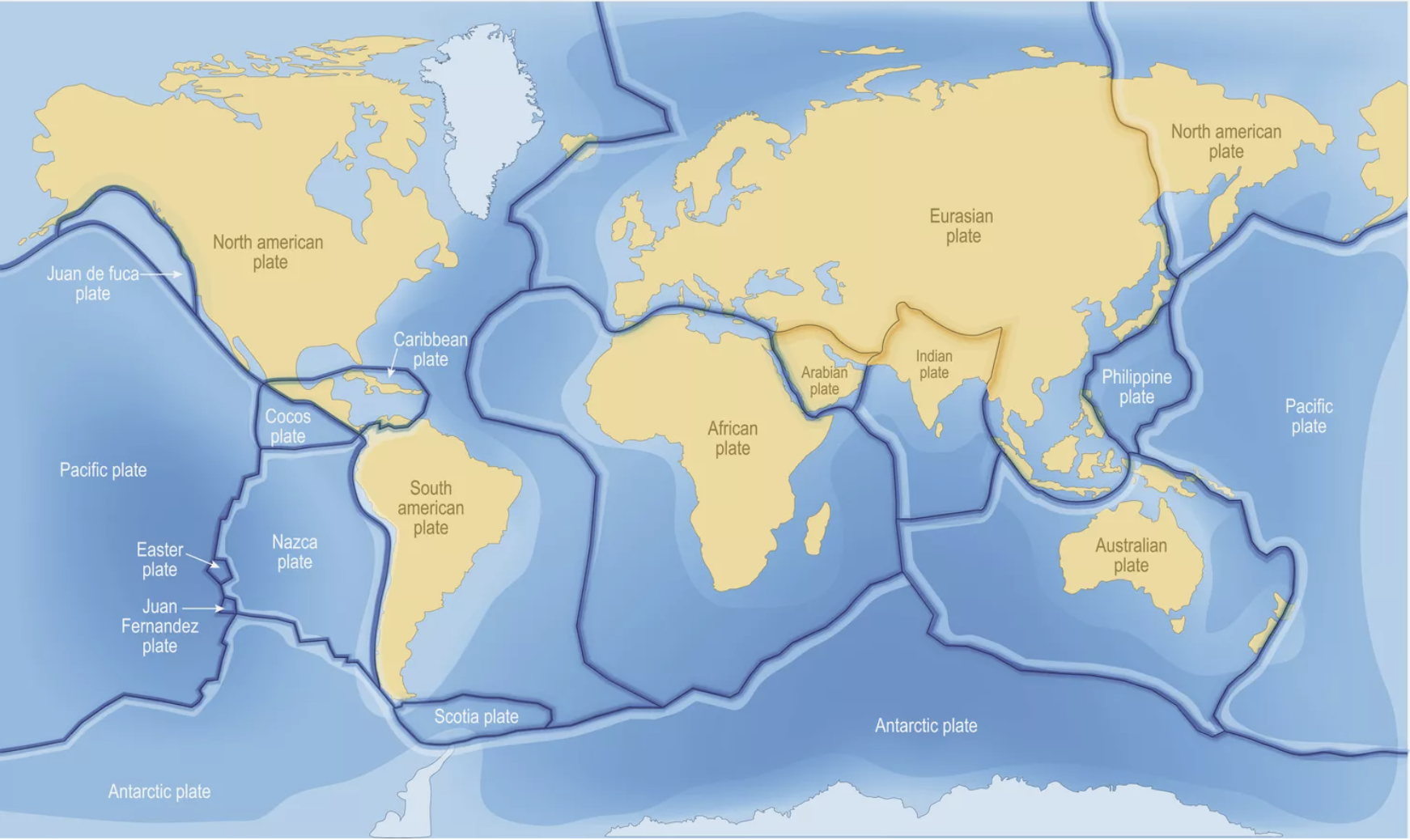 [Speaker Notes: Our “big question” is: What happens when tectonic plates shift?
[Pause and illicit predictions from students.]

I love all these thoughtful scientific hypotheses!  Be sure to keep this question and your predictions in mind as we move through these next few lessons, and we’ll continue to revisit it.]
[Speaker Notes: Before we move on to our new topic, let’s review some other words & concepts that you already learned and make sure you are firm in your understanding.]
Crust: the outermost shell of the Earth
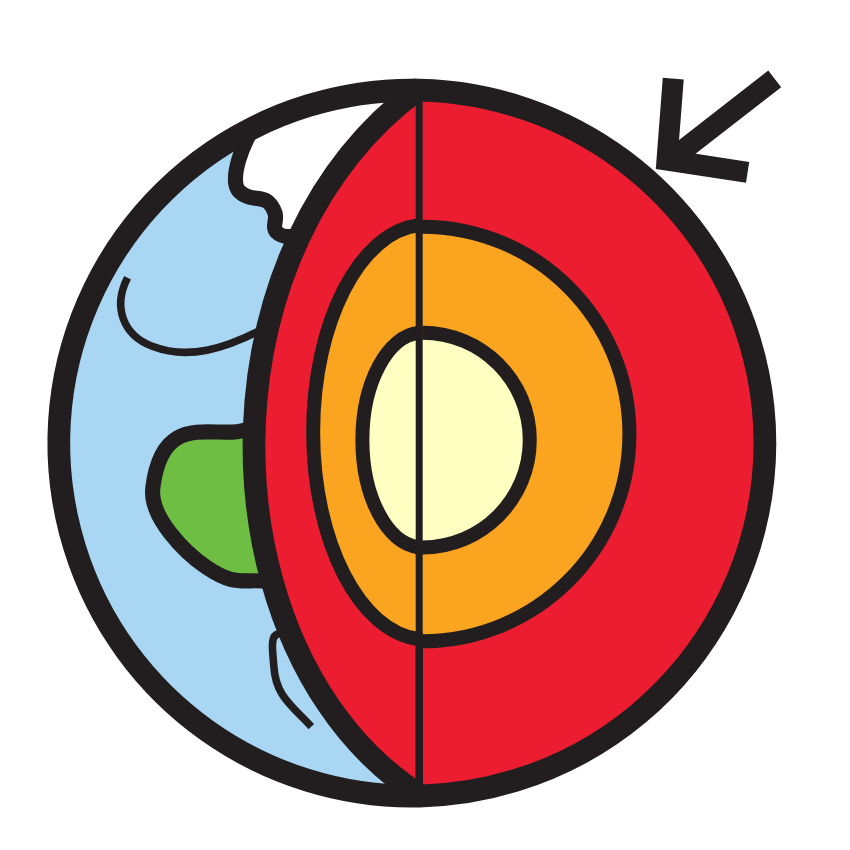 [Speaker Notes: Crust is the outermost shell of the Earth.]
Mantle: the layer of rock between the crust and the outer core
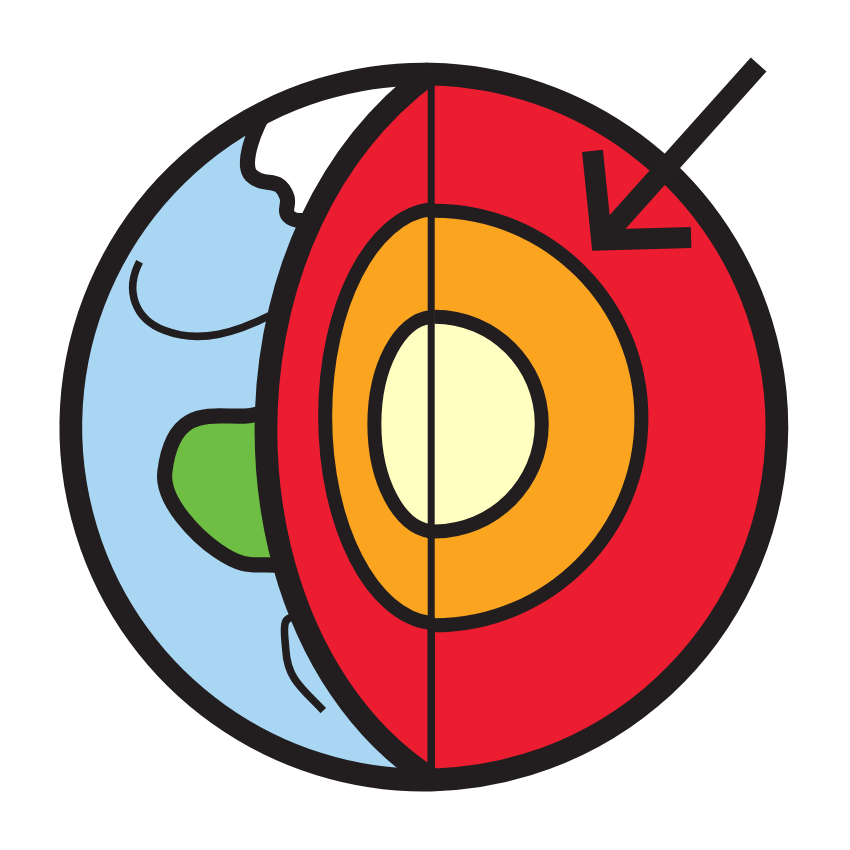 [Speaker Notes: Mantle is the layer of rock between the crust and the outer core.]
Outer Core: the third layer of the Earth made of liquid iron and nickel
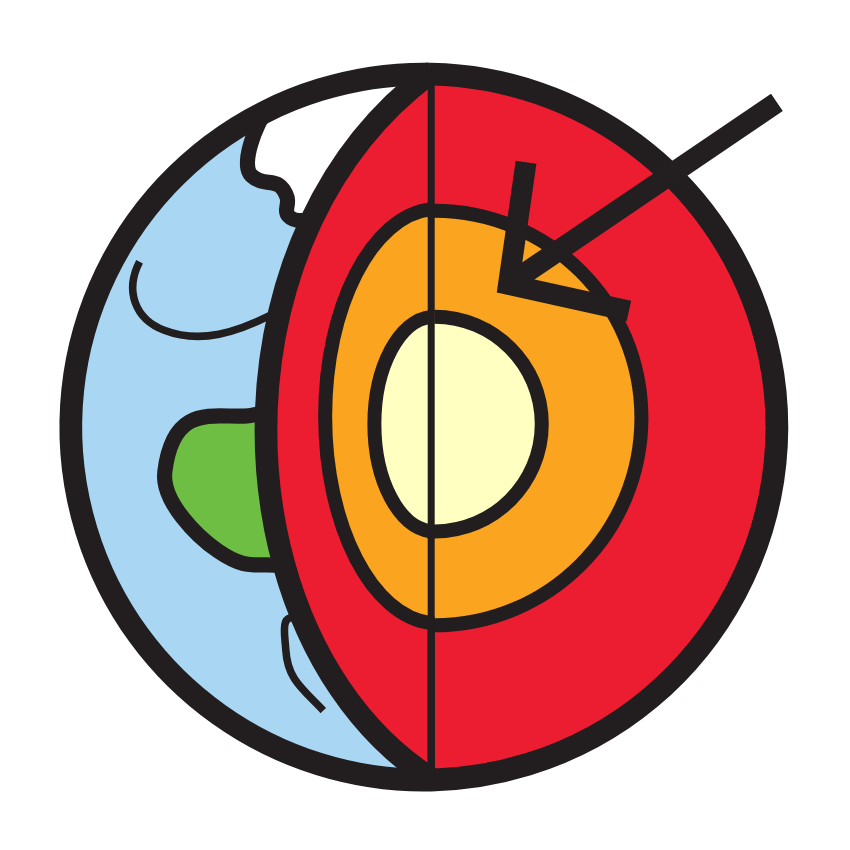 [Speaker Notes: The outer core is the third layer of the Earth made of liquid iron and nickel.]
Inner Core: the innermost layer of the Earth
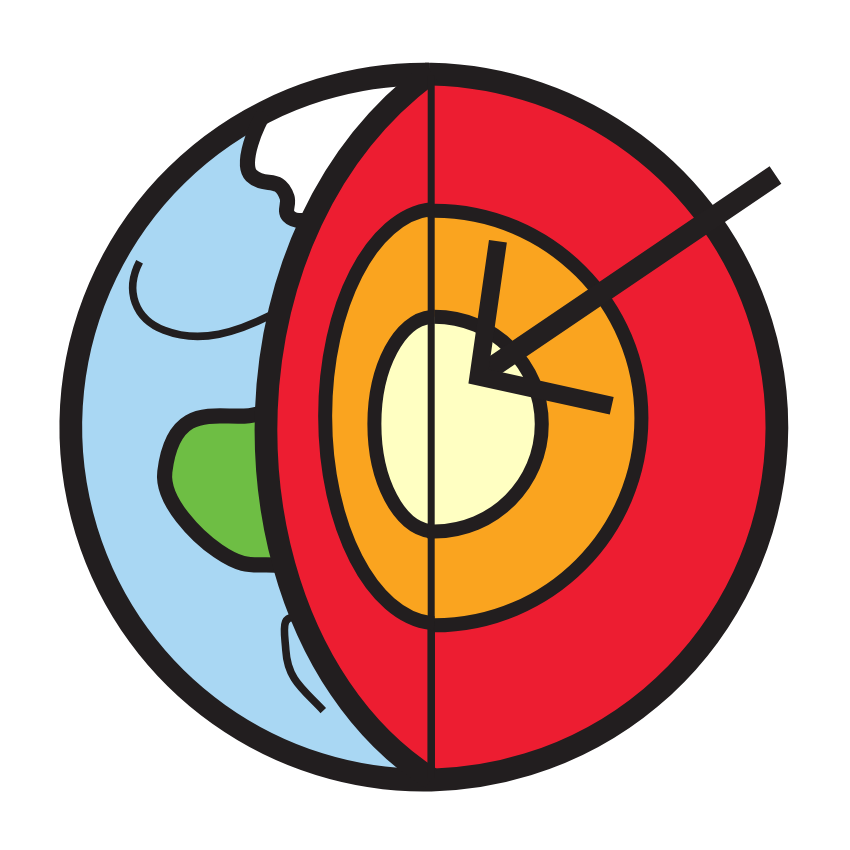 [Speaker Notes: The inner core is the innermost layer of the Earth.]
Tectonic Plates: huge pieces of the Earth’s surface that fit together like a puzzle and move very slowly over time
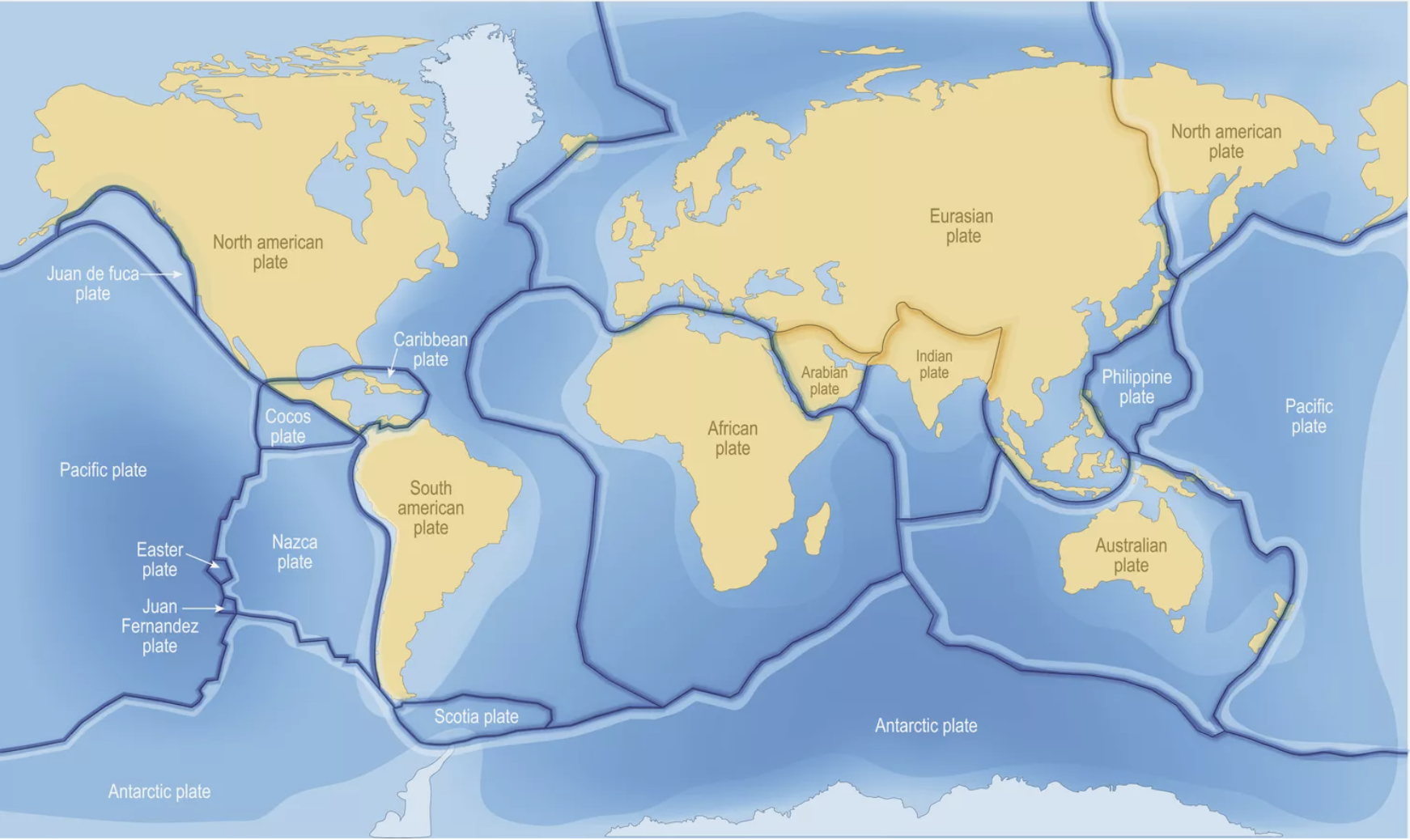 [Speaker Notes: Tectonic plates are huge pieces of the Earth’s surface that fit together like a puzzle and move very slowly over time.]
Divergent Boundary: form when two tectonic plates move away from each other
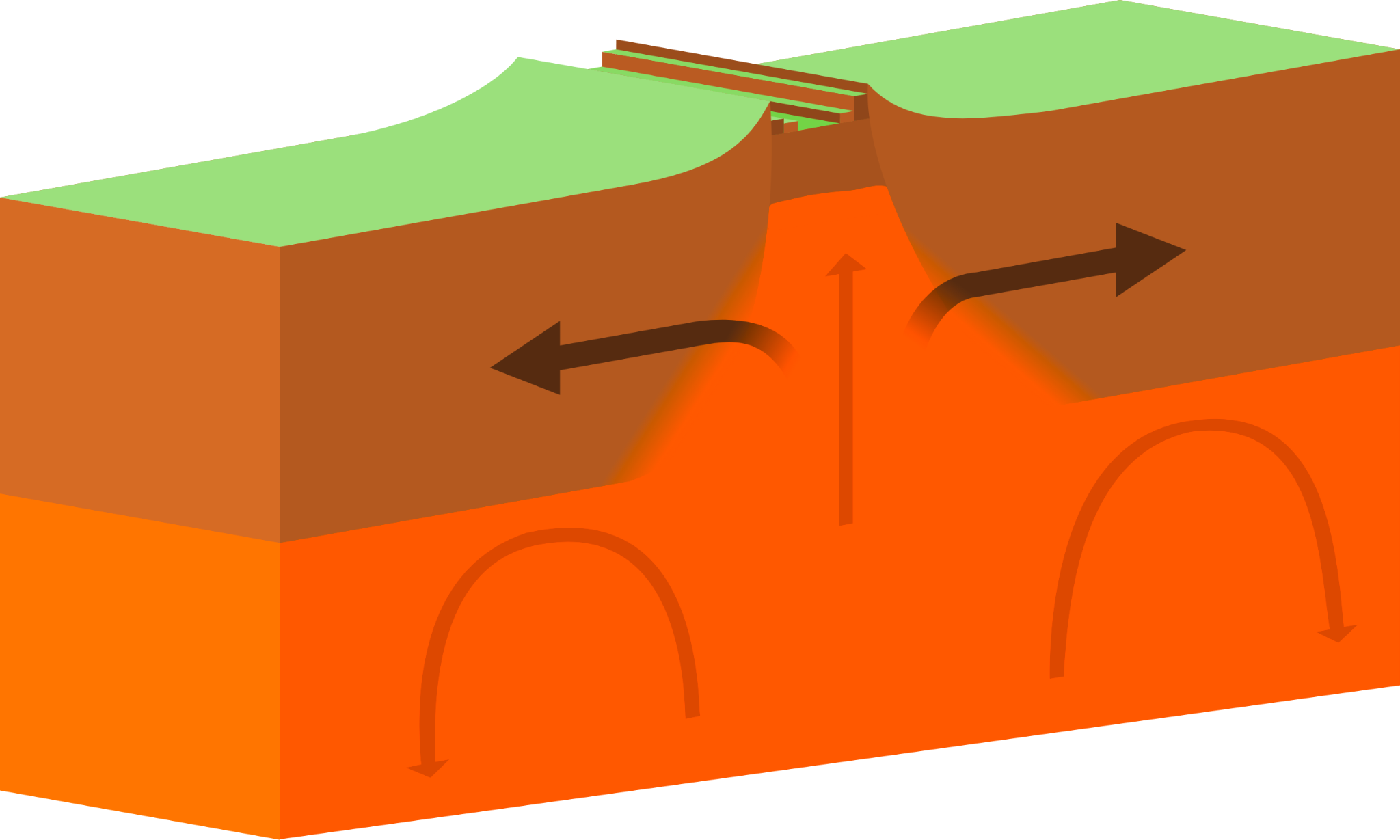 [Speaker Notes: Divergent boundaries form when two tectonic plates move away from each other.]
Convergent Boundary: form when two tectonic plates move toward each other
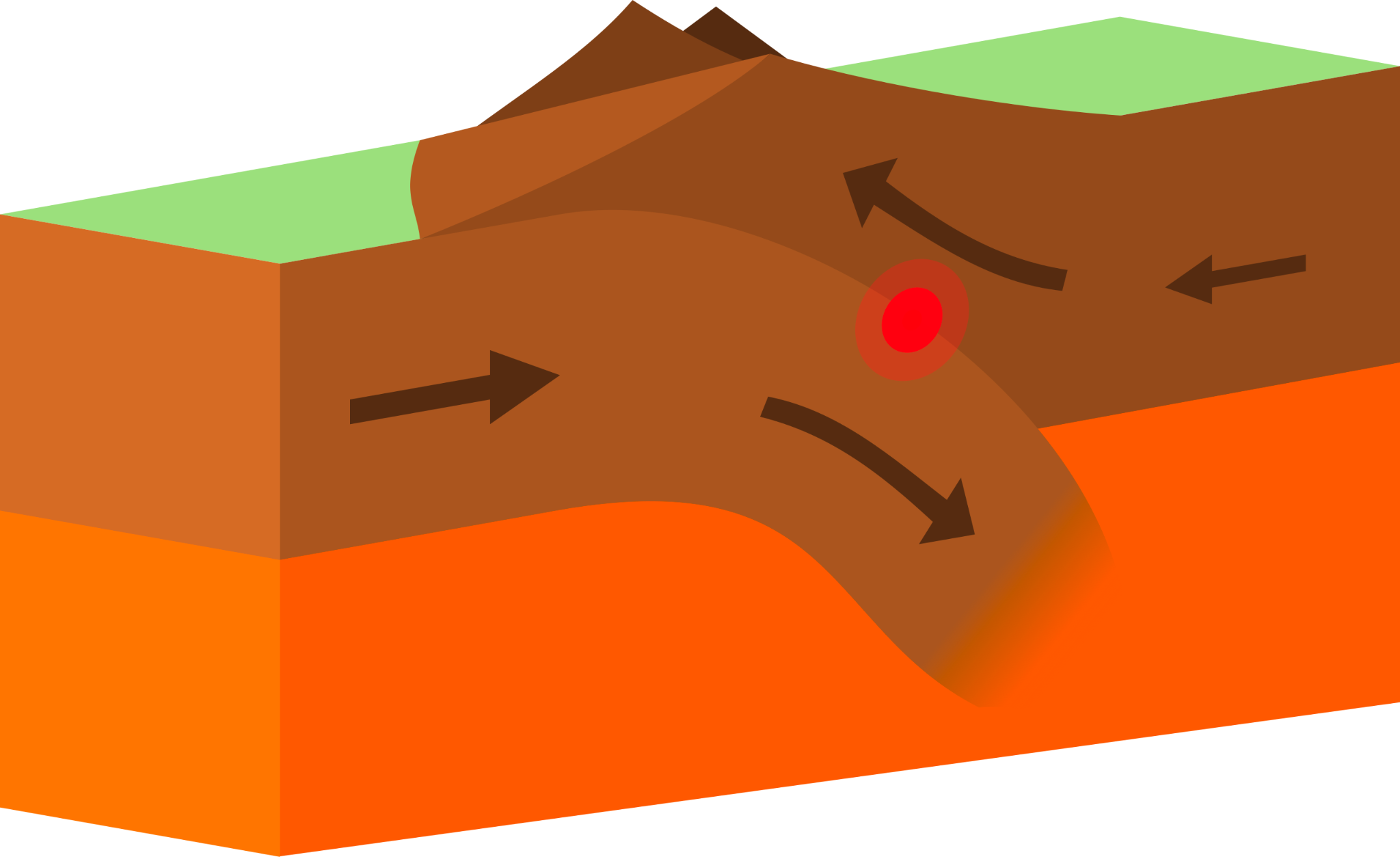 [Speaker Notes: Convergent boundaries form when two tectonic plates move toward each other.]
[Speaker Notes: Now let’s pause for a moment to review the information we have covered already.]
What are the four layers of the Earth?
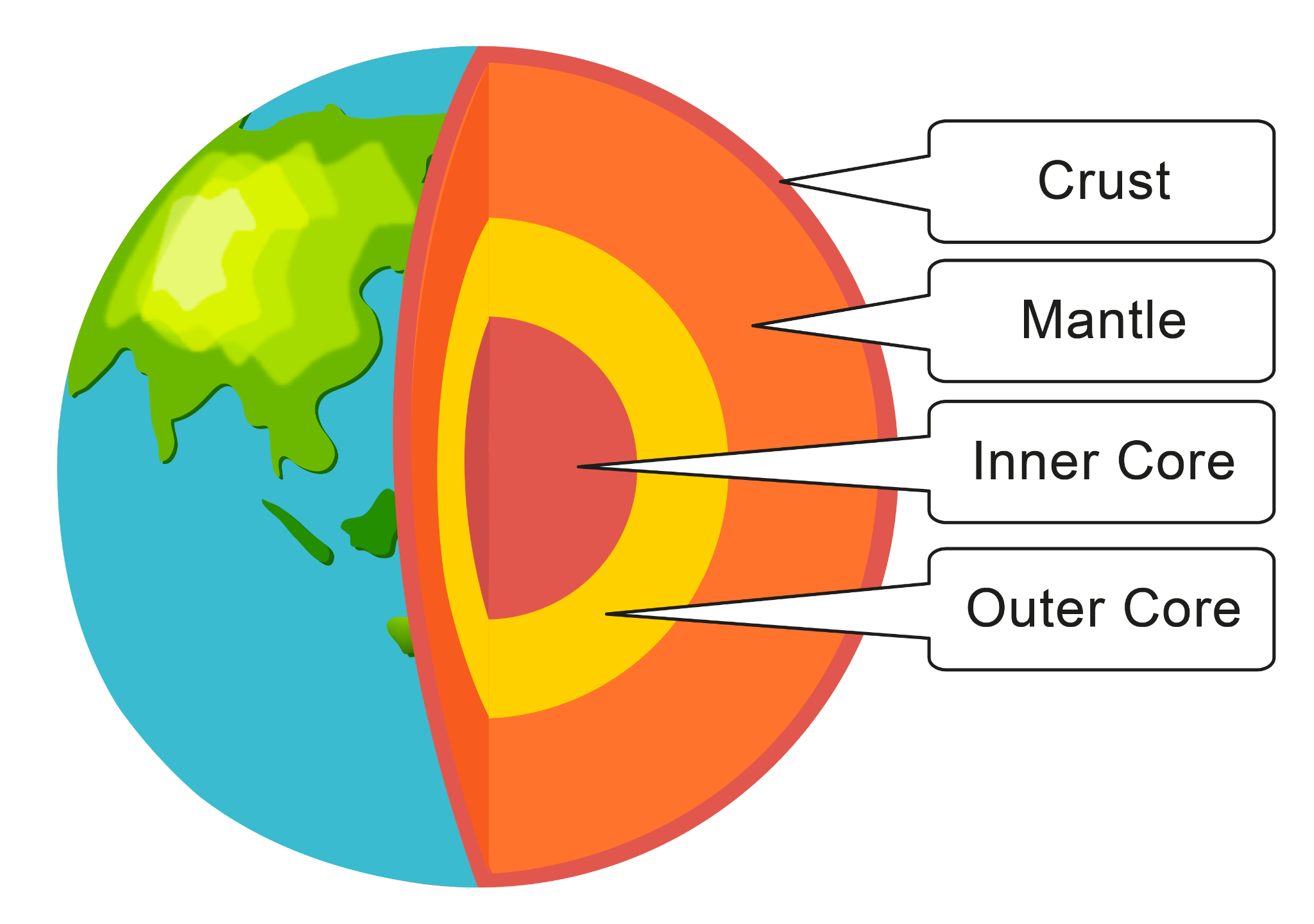 [Speaker Notes: What are the four layers of the Earth?]
What are the four layers of the Earth?
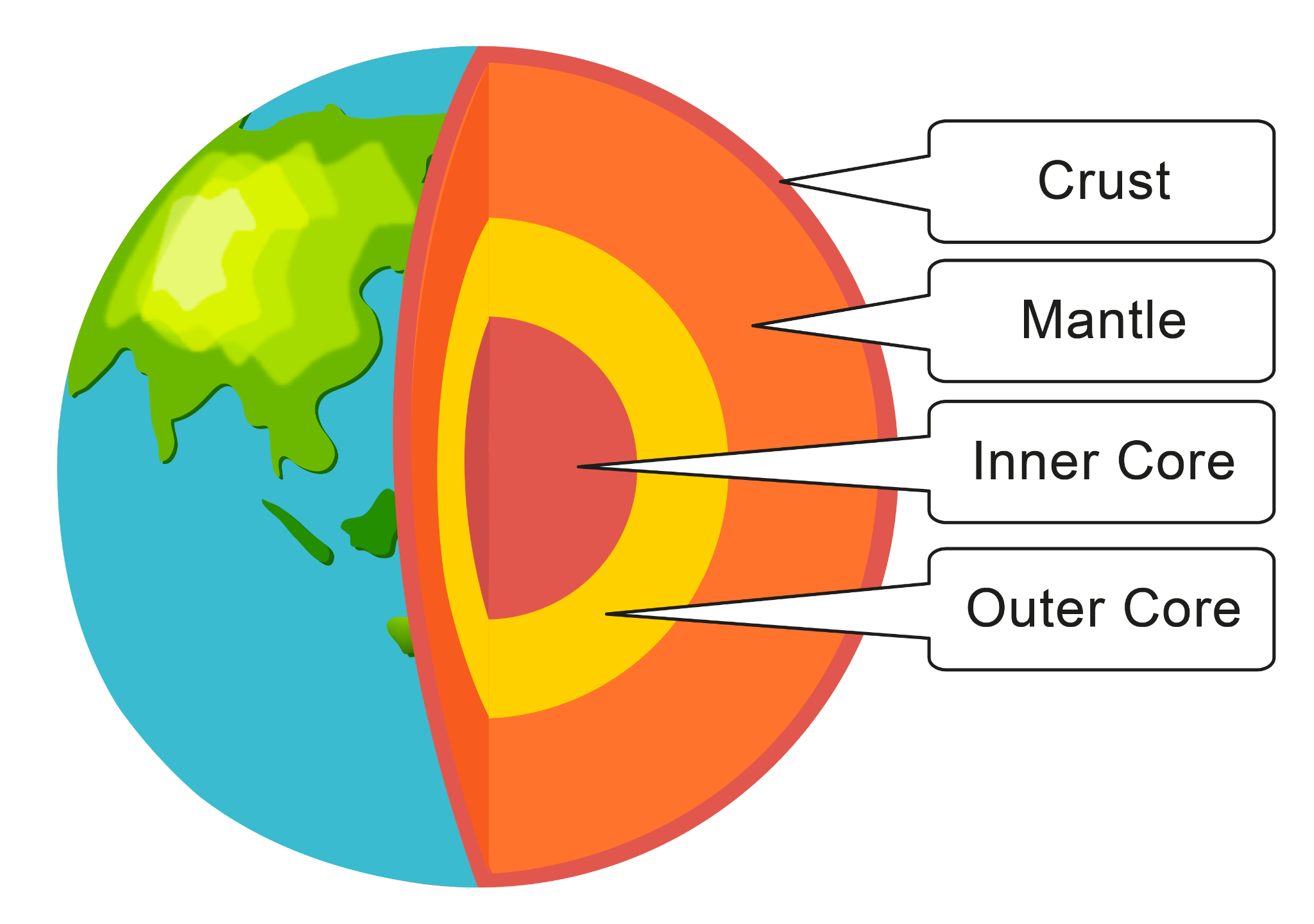 [Speaker Notes: What are the four layers of the Earth? Crust, Mantle, Inner Core, Outer Core.]
Tectonic plates are huge pieces of the Earth’s _______ that fit together like a puzzle and move very slowly over time.
Core
Surface
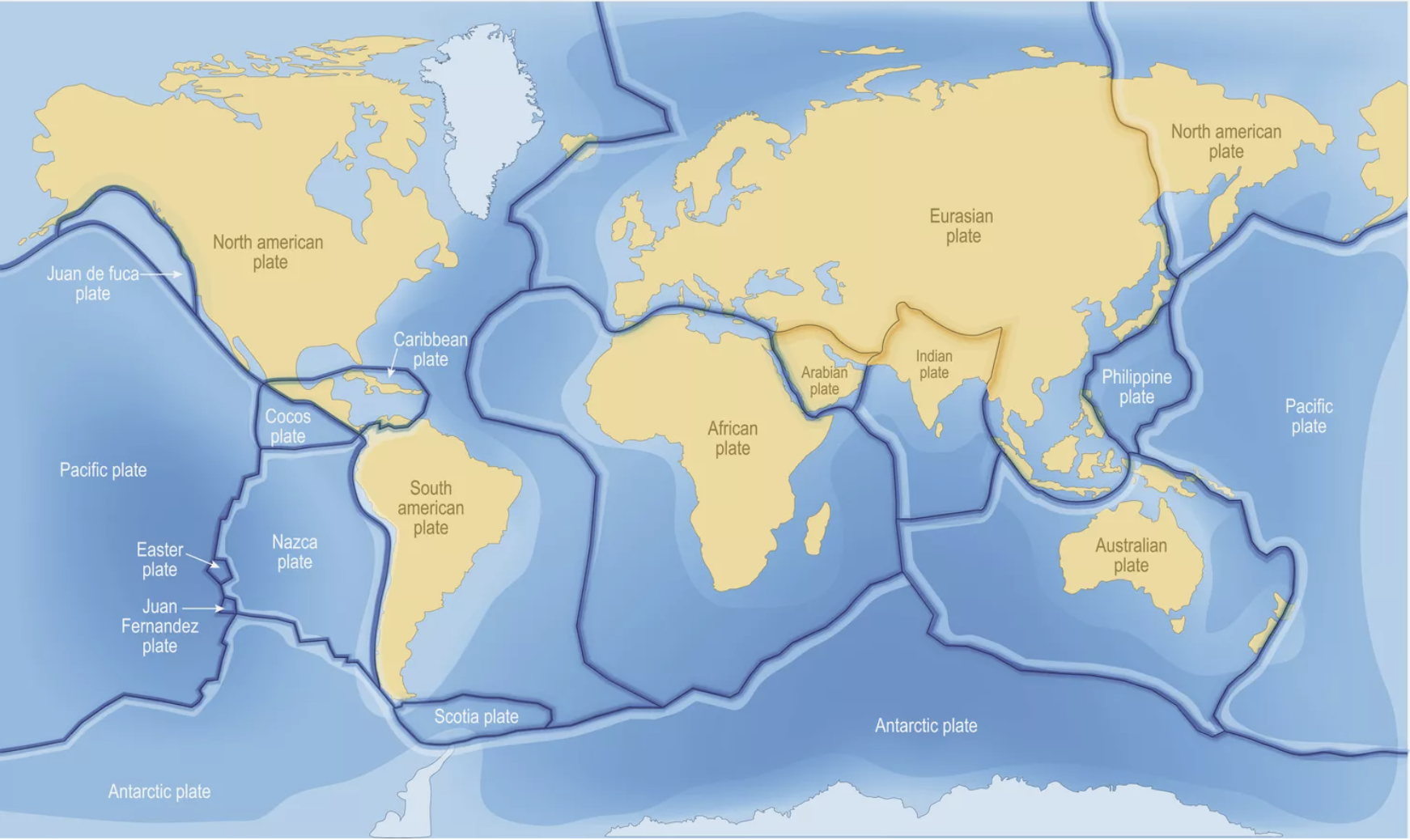 [Speaker Notes: Tectonic plates are huge pieces of the Earth’s [surface] that fit together like a puzzle and move very slowly over time.]
Tectonic plates are huge pieces of the Earth’s _______ that fit together like a puzzle and move very slowly over time.
Core
Surface
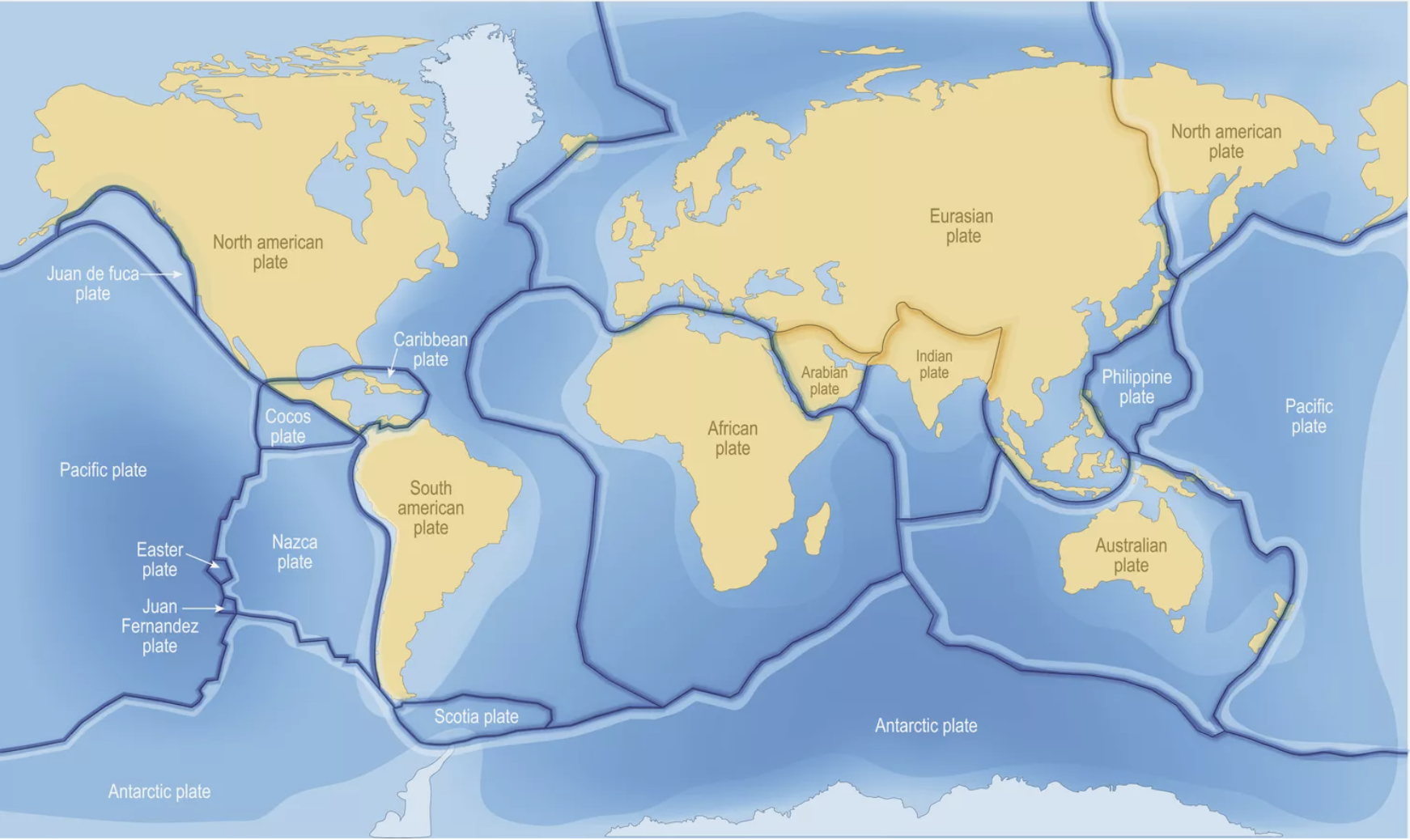 [Speaker Notes: Tectonic plates are huge pieces of the Earth’s [surface] that fit together like a puzzle and move very slowly over time.]
Divergent boundaries form when two tectonic plates move _____ each other.
Toward
Away from
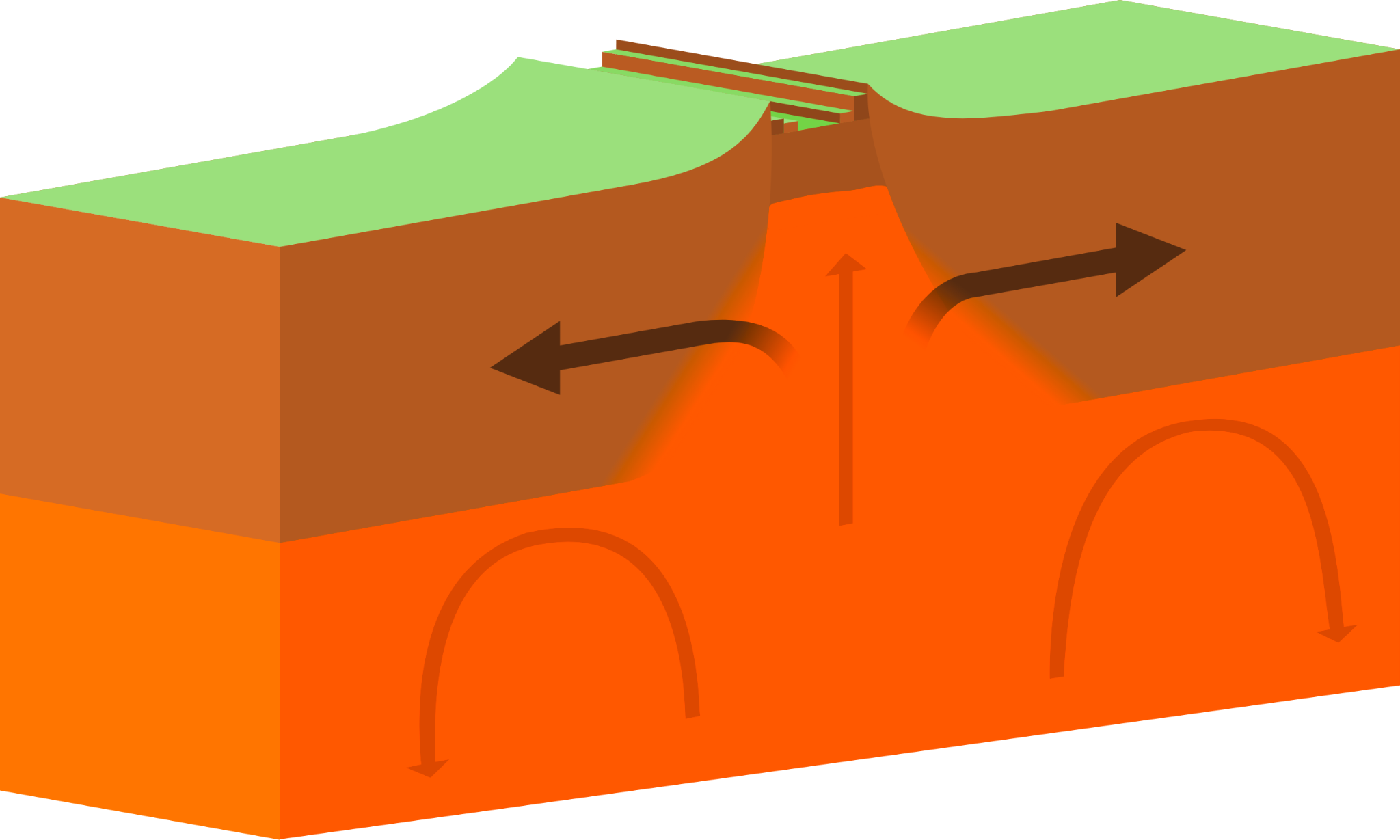 [Speaker Notes: Divergent boundaries form when two tectonic plates move _____ from each other.]
Divergent boundaries form when two tectonic plates move _____ each other.
Toward
Away from
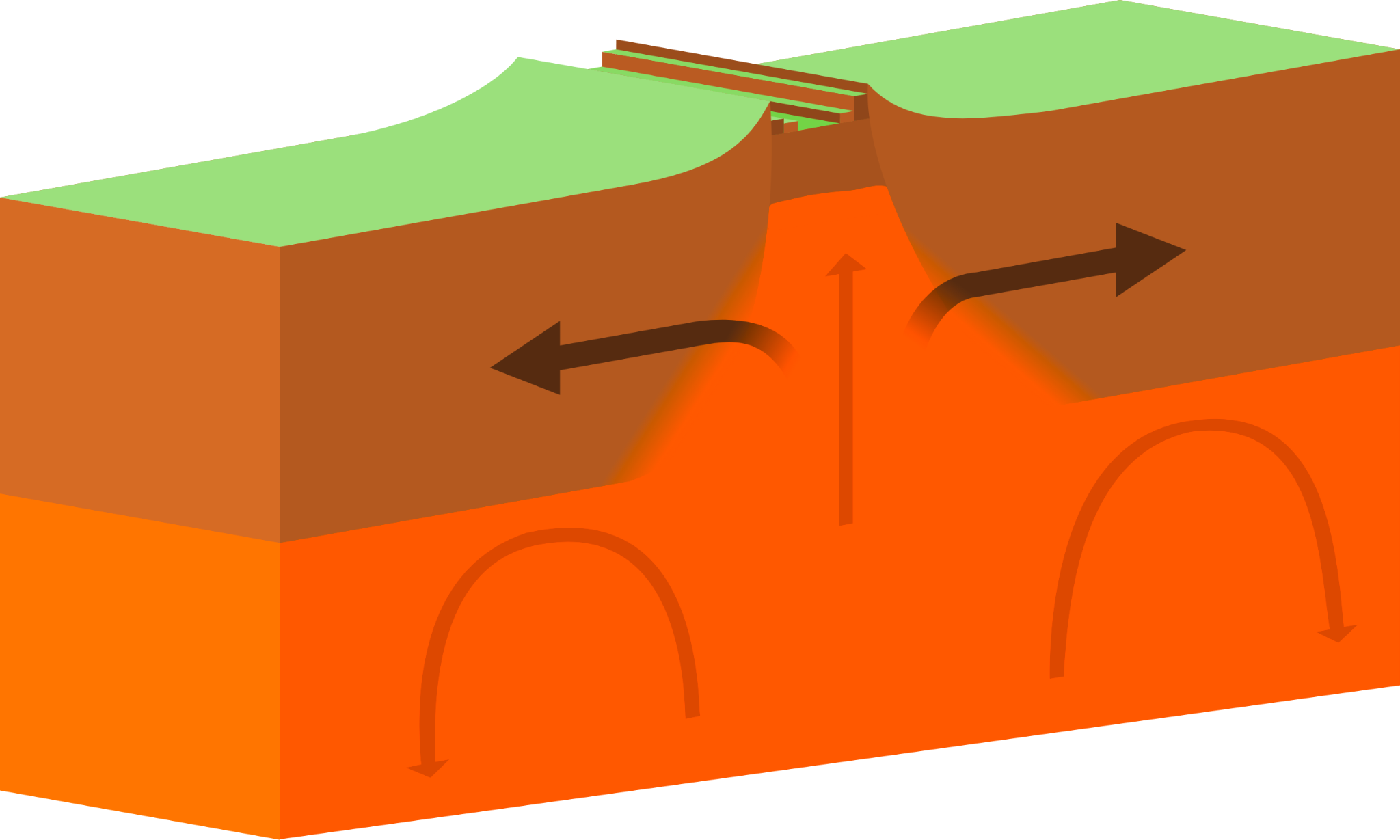 [Speaker Notes: Divergent boundaries form when two tectonic plates move _____ from each other. [Away from]]
Convergent boundaries form when two tectonic plates move _____ each other.
Toward
Away from
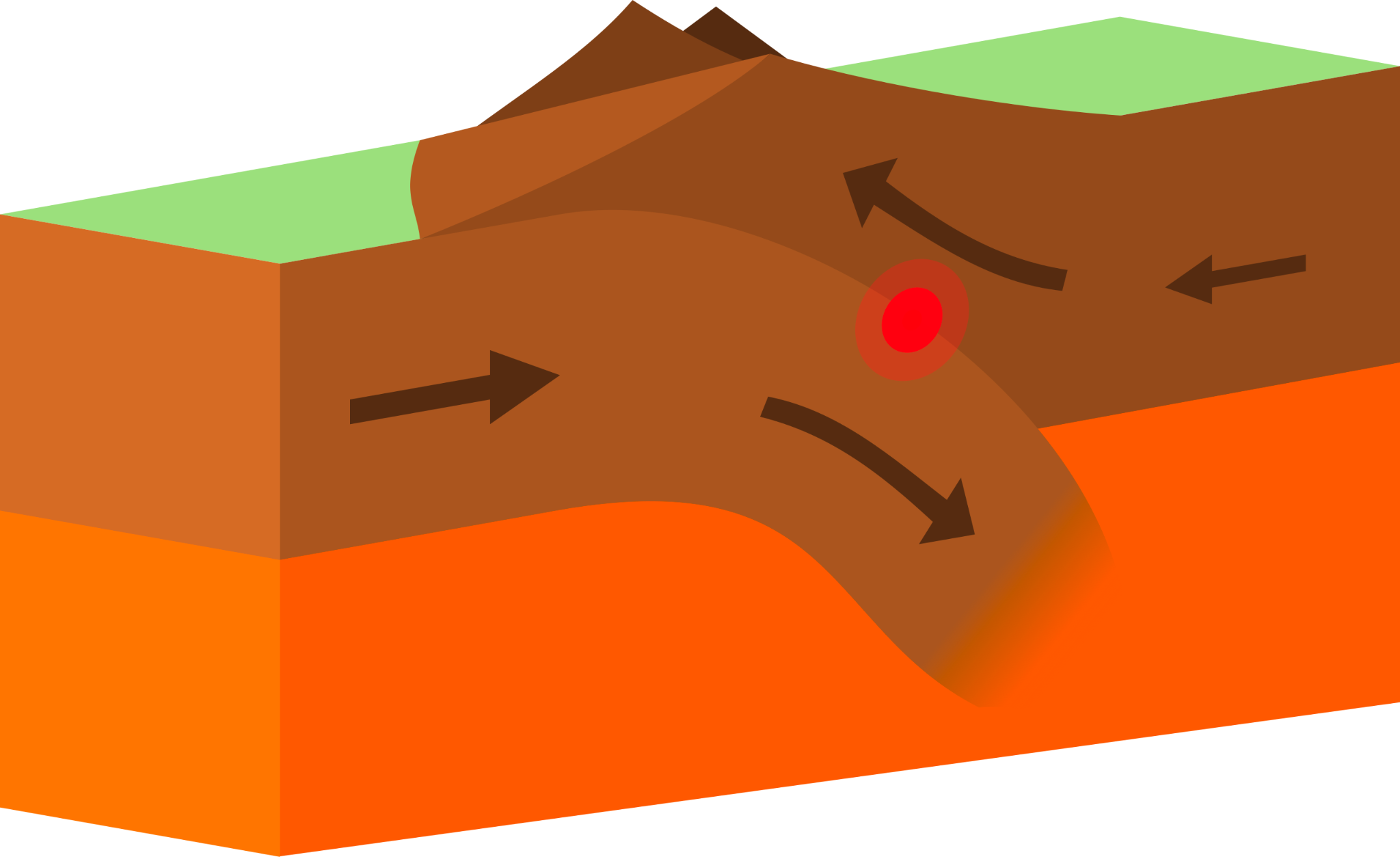 [Speaker Notes: Convergent boundaries form when two tectonic plates move _____ from each other.]
Convergent boundaries form when two tectonic plates move _____ each other.
Toward
Away from
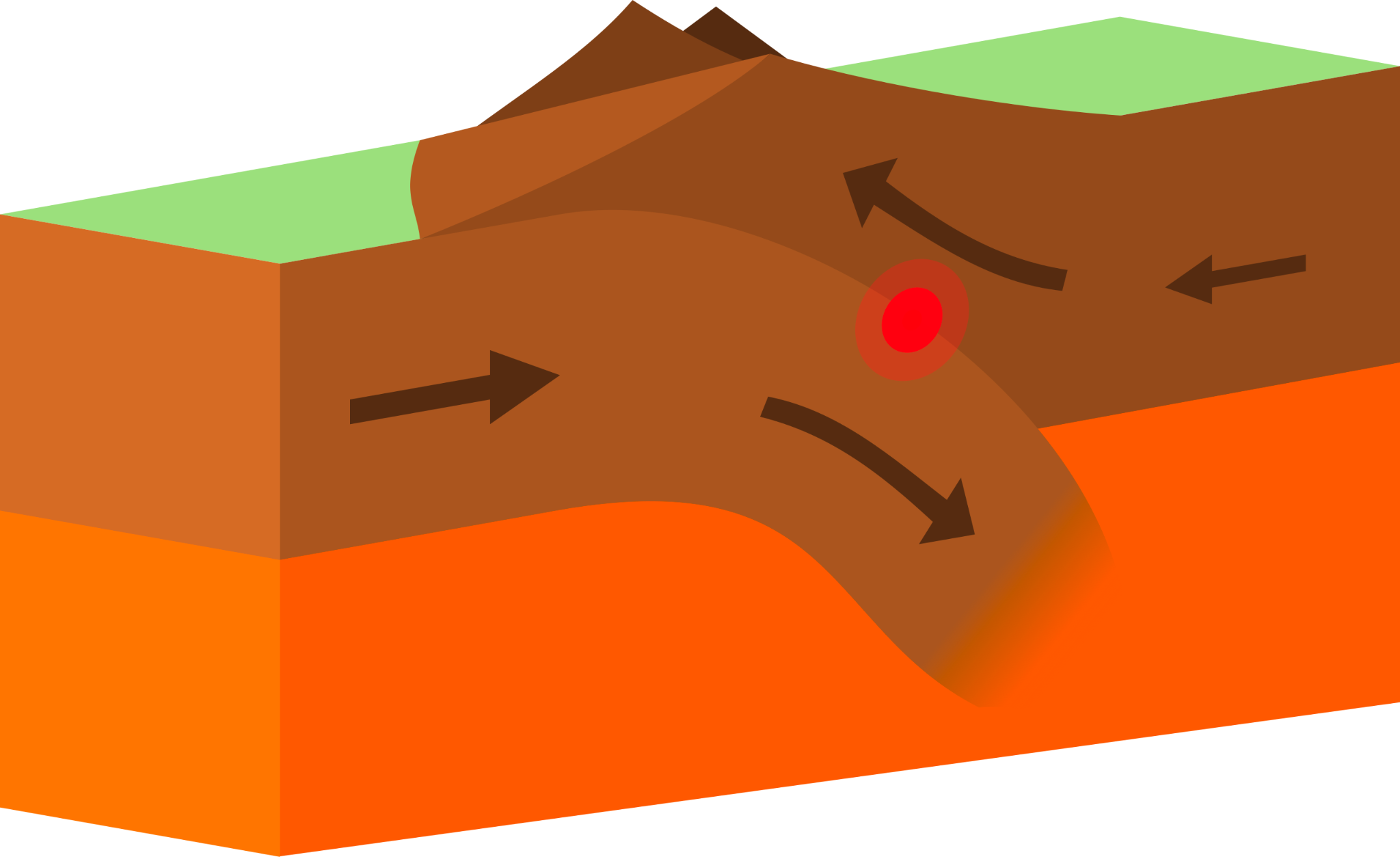 [Speaker Notes: Convergent boundaries form when two tectonic plates move _____ from each other. [Toward]]
Transform Boundary
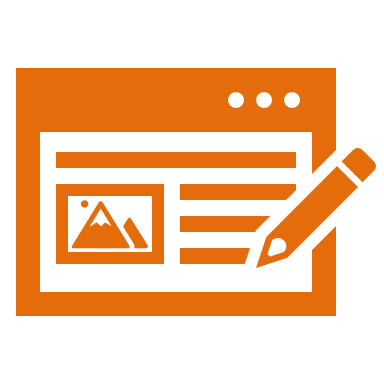 [Speaker Notes: Now that we’ve reviewed, let’s define the phrase Transform Boundary.]
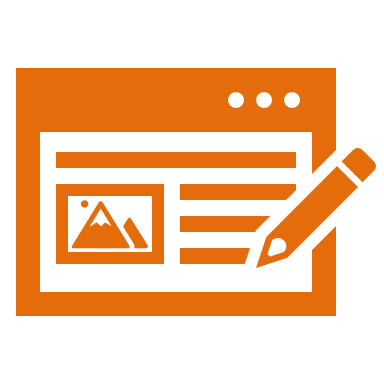 Transform Boundary: form when two tectonic plates move along or past each other
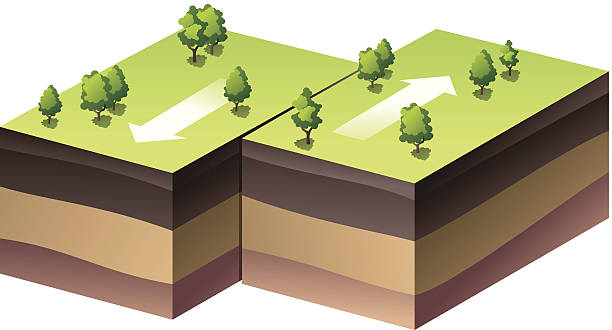 [Speaker Notes: Transform boundaries form when two tectonic plates move along or past each other.]
[Speaker Notes: Let’s check-in for understanding.]
What is a transform boundary?
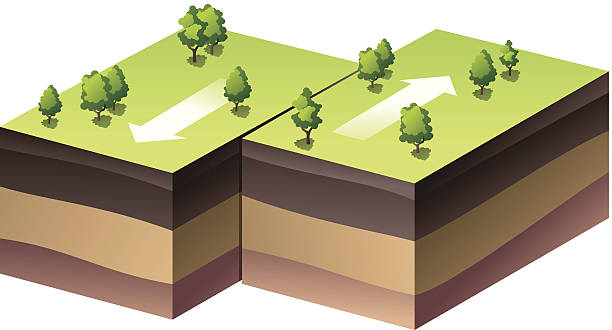 [Speaker Notes: What is a transform boundary?

[Form when two tectonic plates move along or past each other.]]
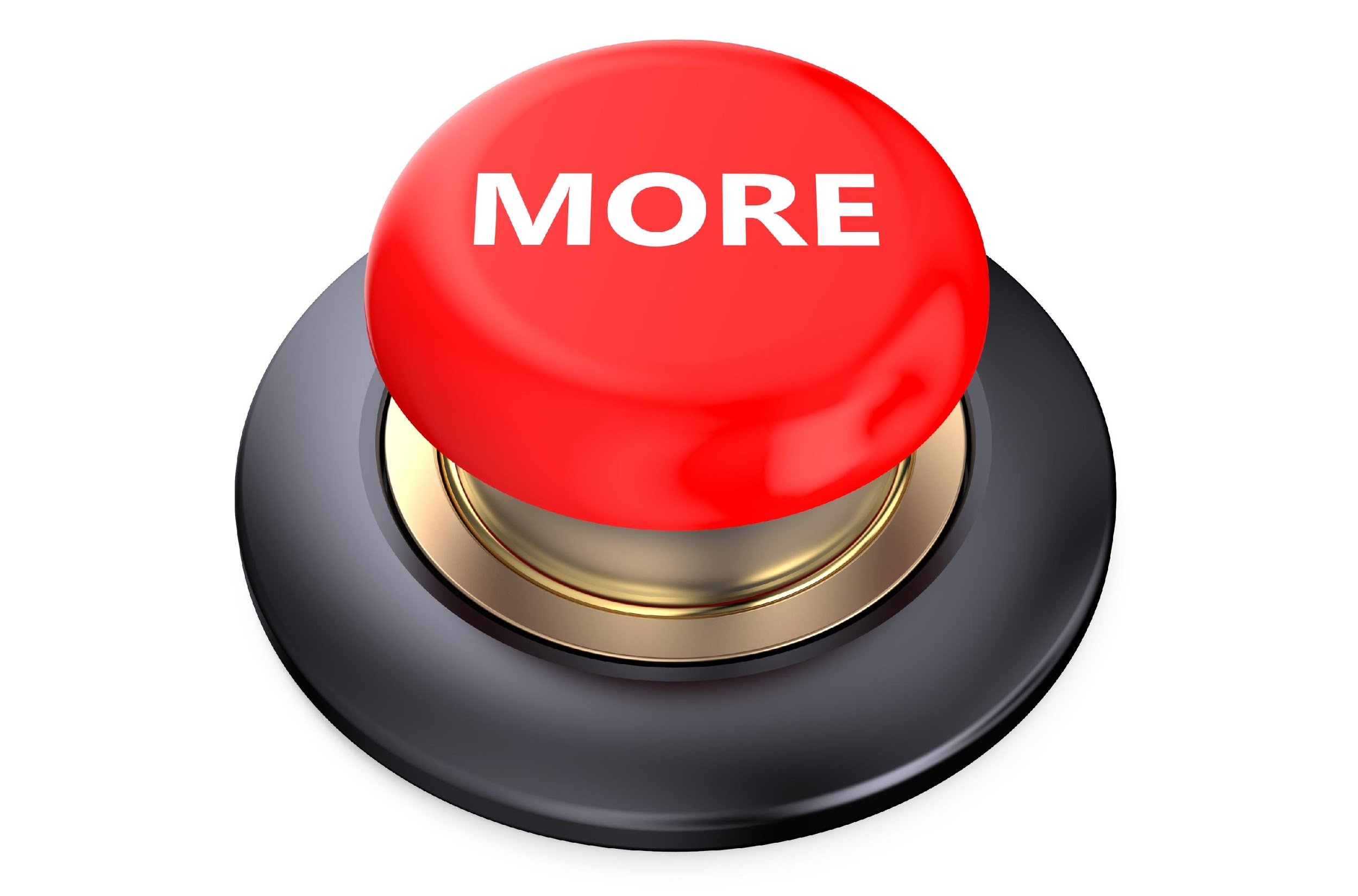 [Speaker Notes: That is the basic definition, but there is a bit more you need to know.]
Transform boundaries are often characterized by frequent and sometimes powerful earthquakes.
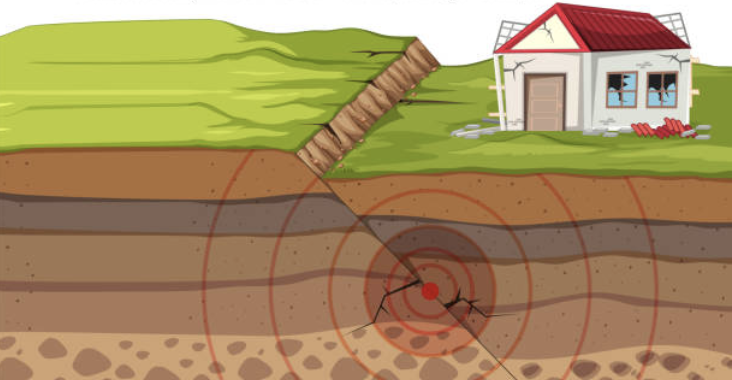 [Speaker Notes: Transform boundaries are often characterized by frequent and sometimes powerful earthquakes.]
One of the most well known transform boundaries is the San Andreas Fault in California.
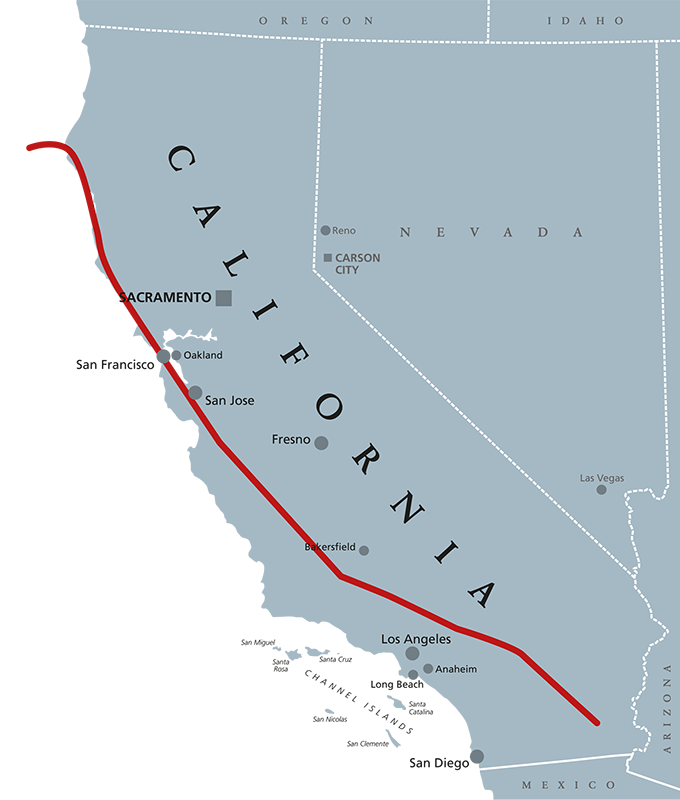 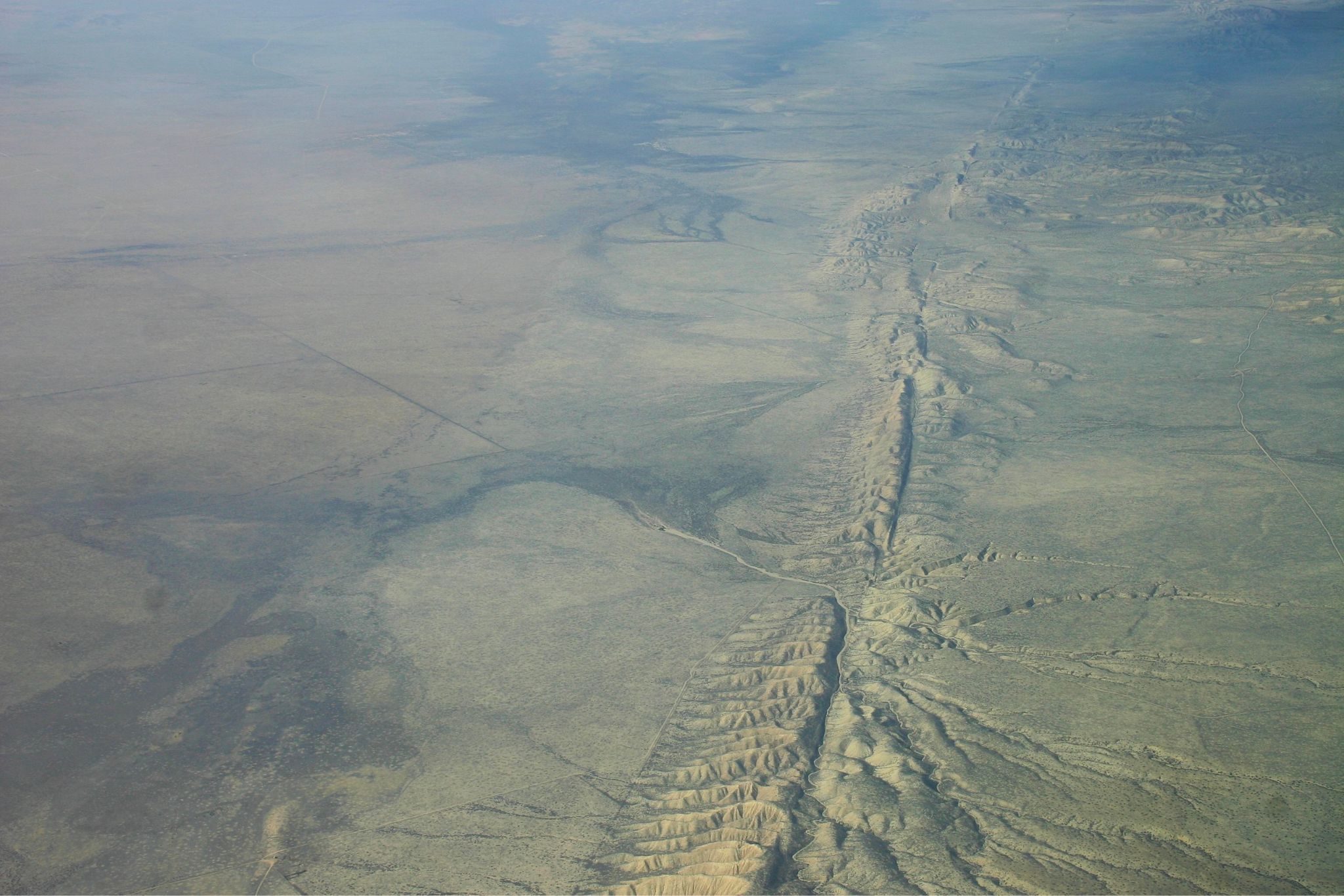 [Speaker Notes: One of the most well known transform boundaries is the San Andreas Fault in California.]
[Speaker Notes: Let’s check-in for understanding.]
What often happens at transform boundaries?
tornados
hurricanes
earthquakes
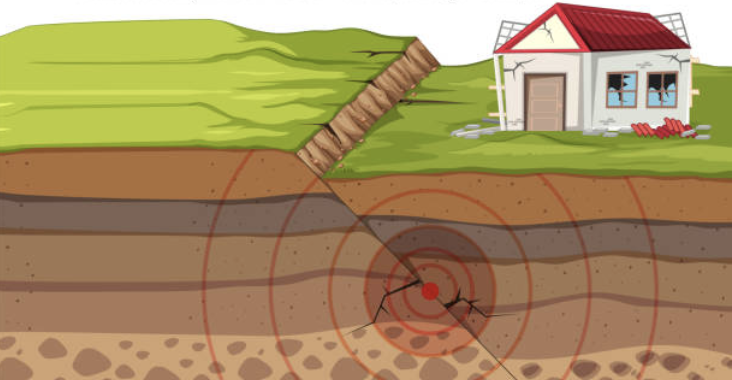 [Speaker Notes: What often happens at transform boundaries?

[C. earthquakes]]
What often happens at transform boundaries?
tornados
hurricanes
earthquakes
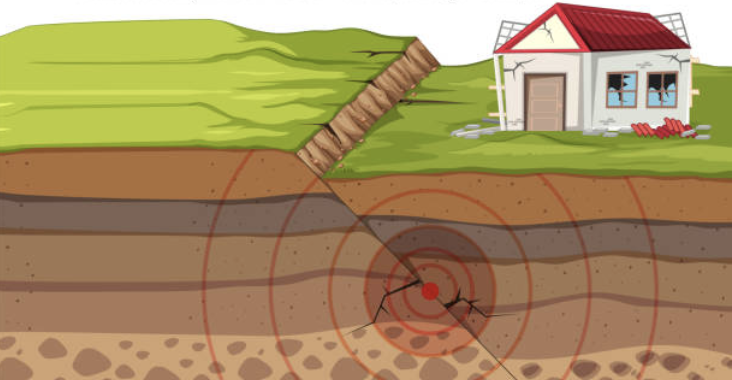 [Speaker Notes: What often happens at transform boundaries?

[C. earthquakes]]
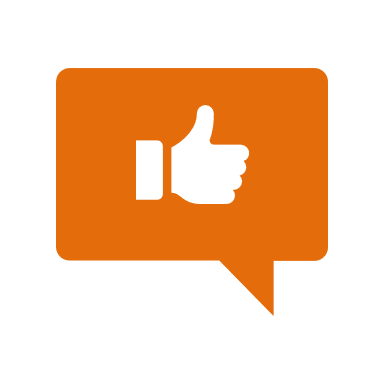 [Speaker Notes: Now, let’s talk about some examples of transform boundaries.]
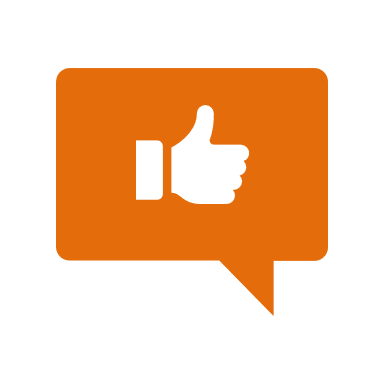 This is an example of a transform boundary. The plates are sliding along or past each other.
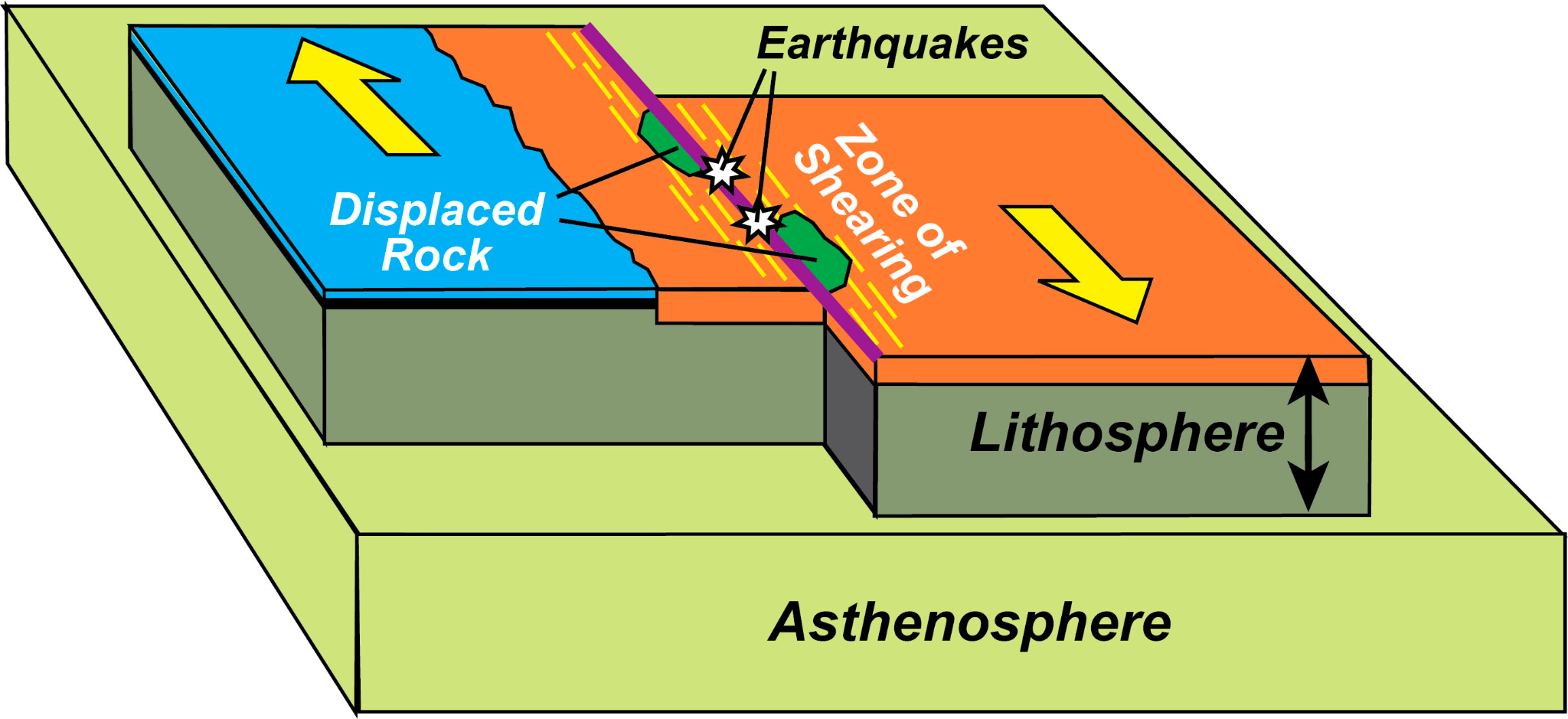 [Speaker Notes: This is an example of a transform boundary. The plates are sliding along or past each other.]
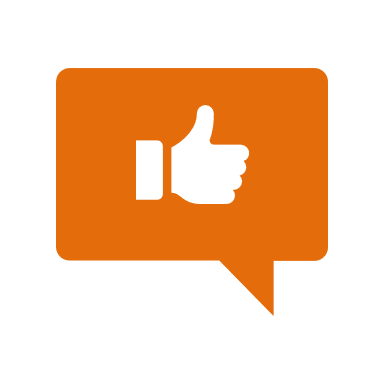 This is an example of a transform boundary. The plates are sliding along or past each other.
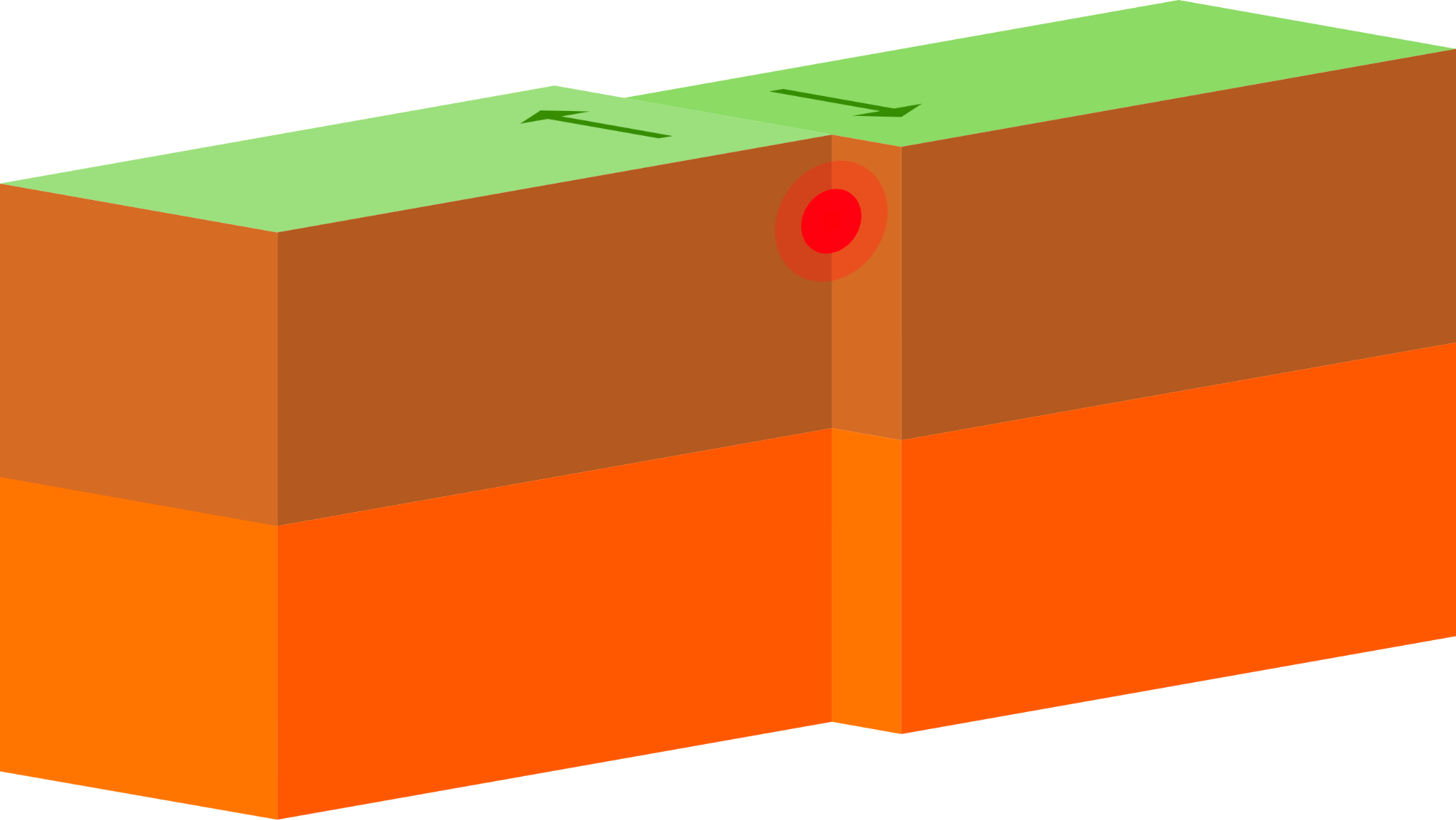 [Speaker Notes: This is an example of a transform boundary. The plates are sliding along or past each other.]
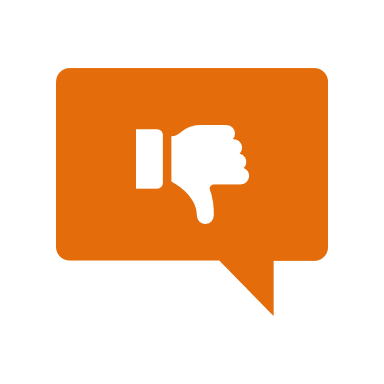 [Speaker Notes: Now, let’s talk about some non-examples of transform boundaries.]
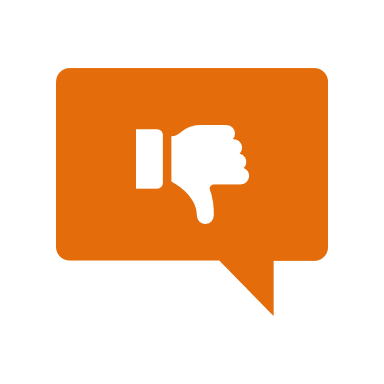 This is a non-example of a transform boundary. Here, the plates are moving away from each other.
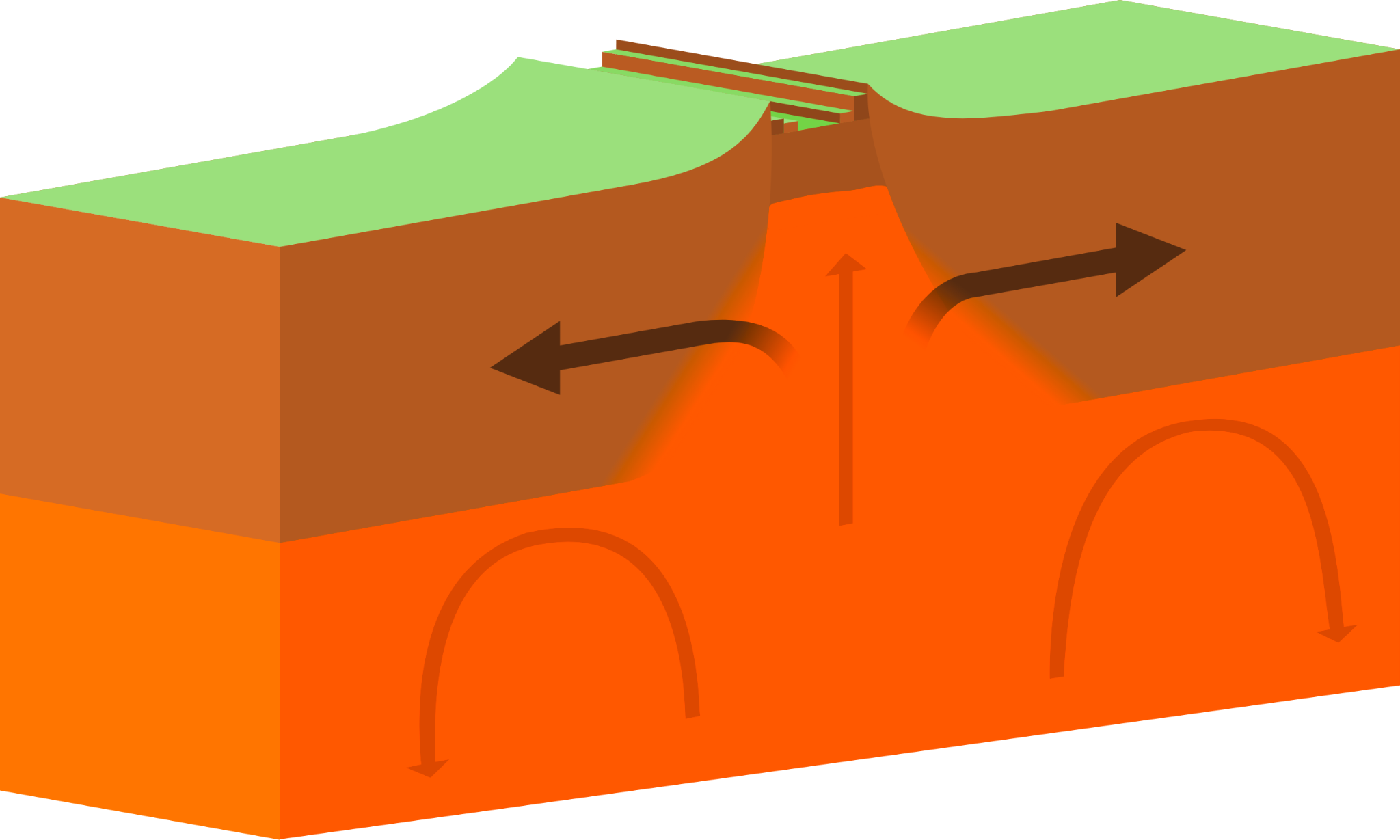 [Speaker Notes: This is a non-example of a transform boundary. Here, the plates are moving away from each other.]
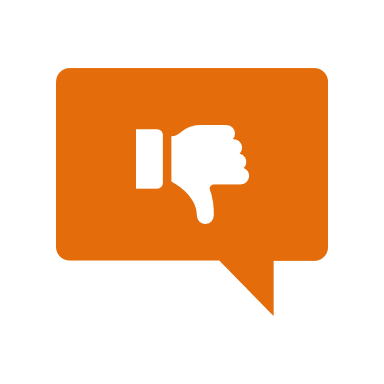 This is another non-example of a transform boundary. Here, the plates are sliding toward each other.
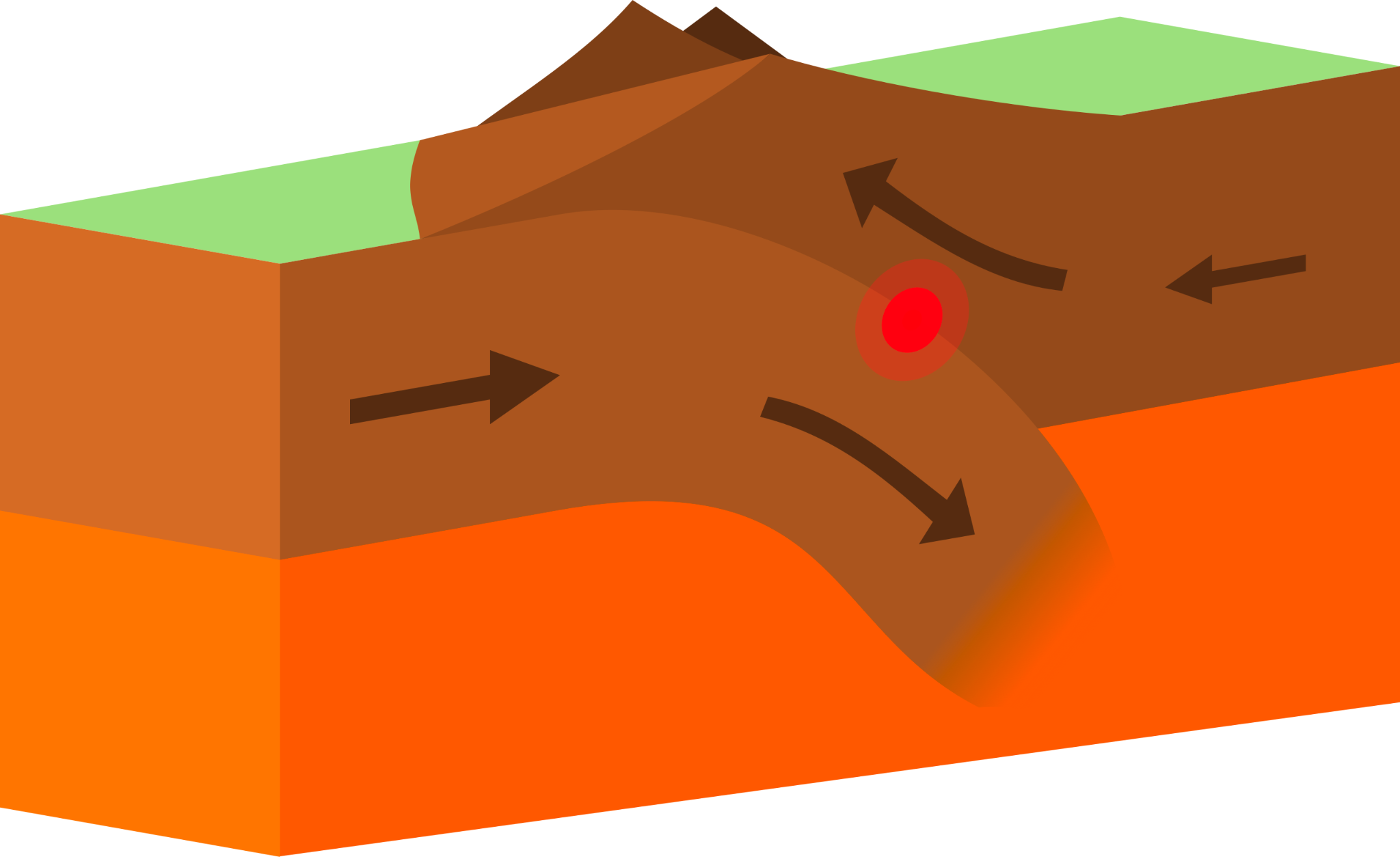 [Speaker Notes: This is another non-example of a convergent boundary. Here, the plates are sliding toward each other.]
[Speaker Notes: Now let’s pause for a moment to check your understanding.]
Which is an example of a transform boundary?
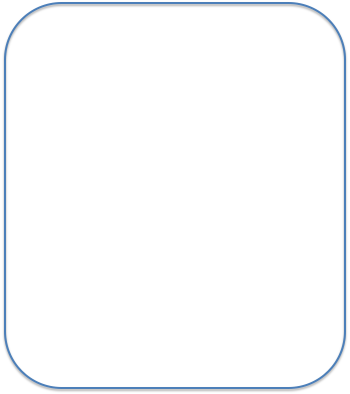 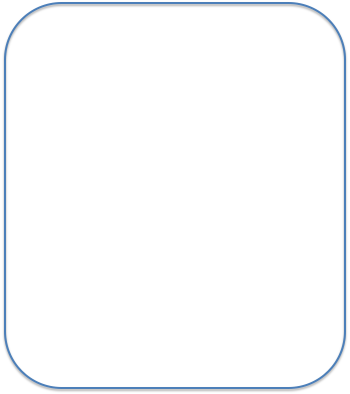 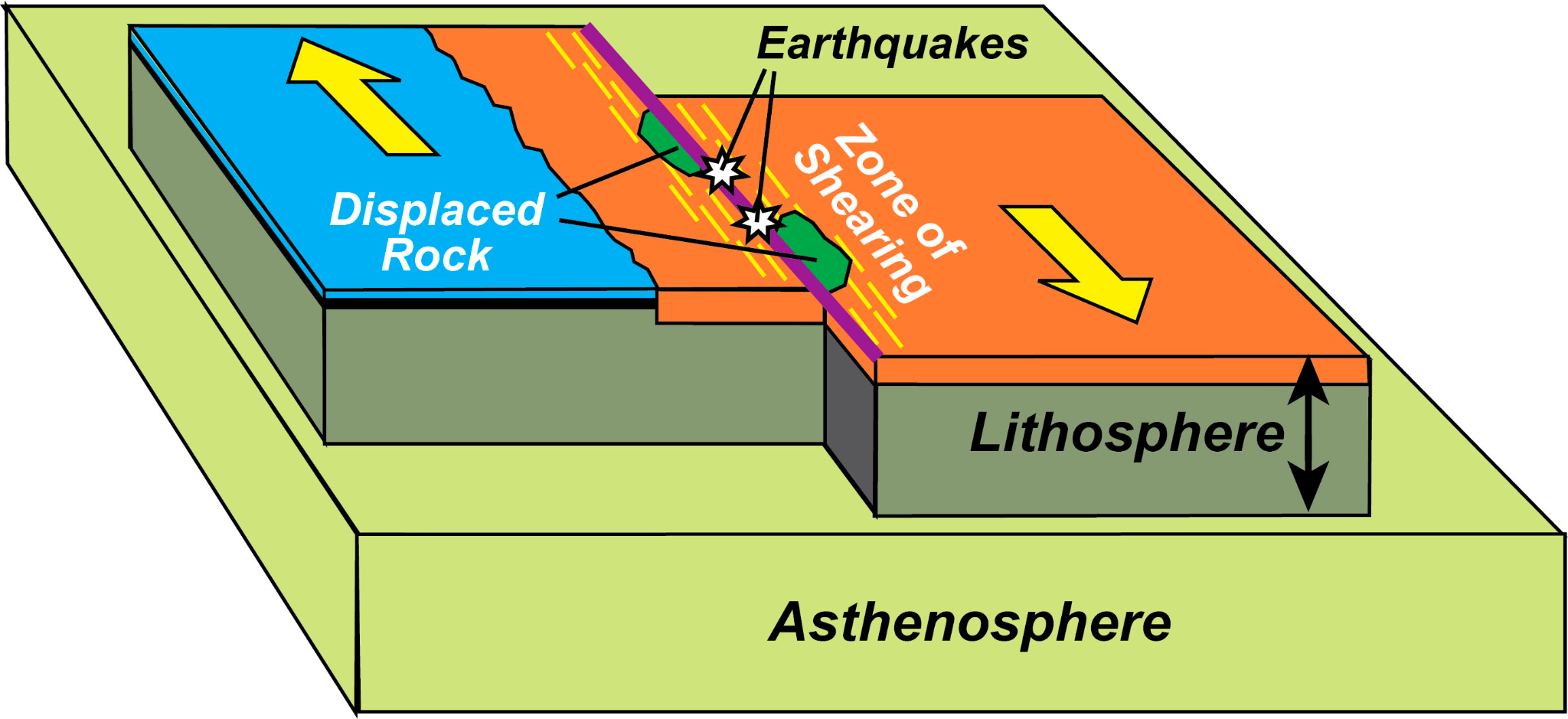 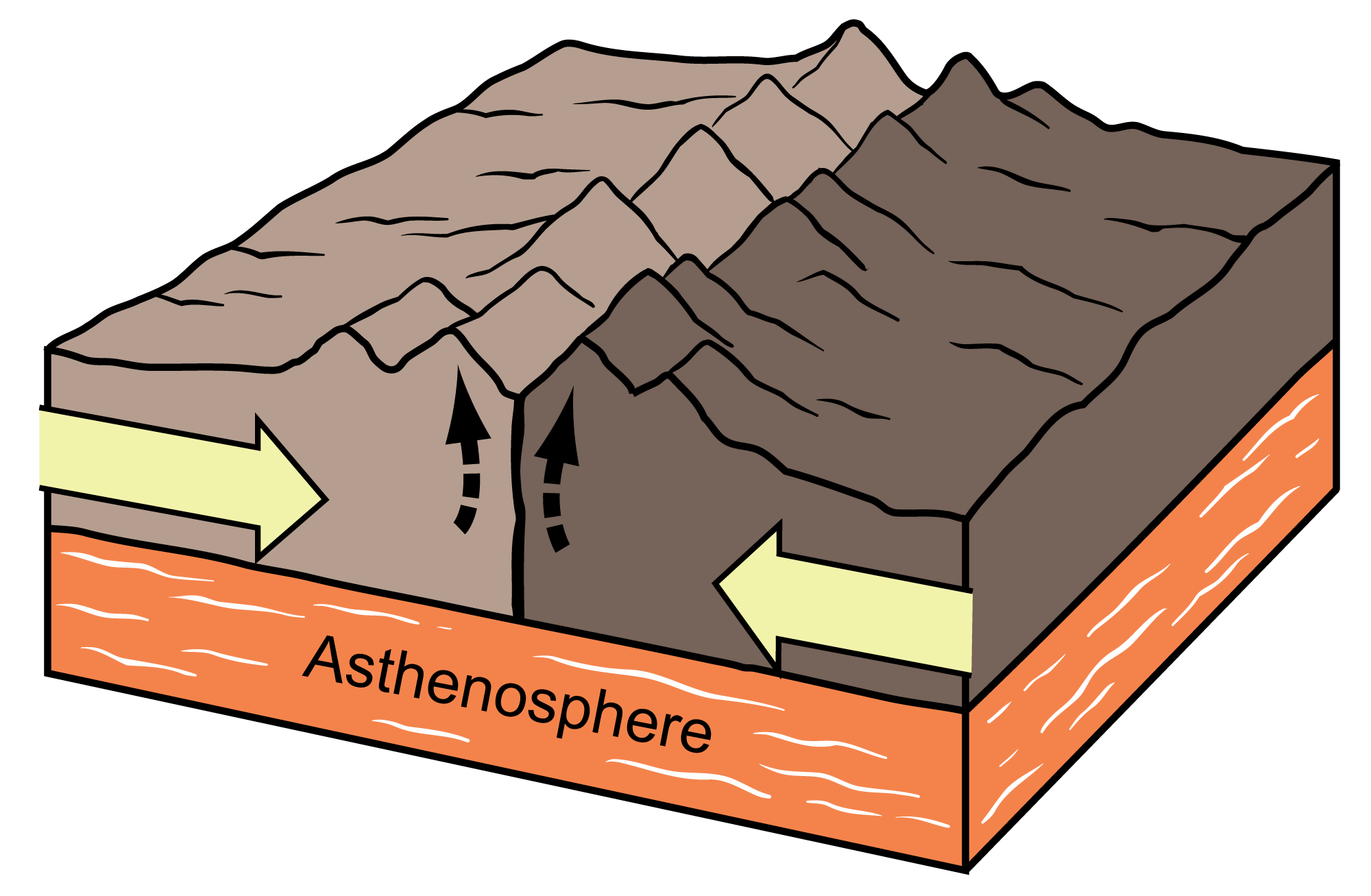 [Speaker Notes: Which is an example of a transform boundary?]
Which is an example of a transform boundary?
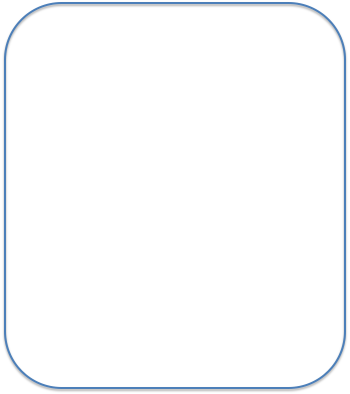 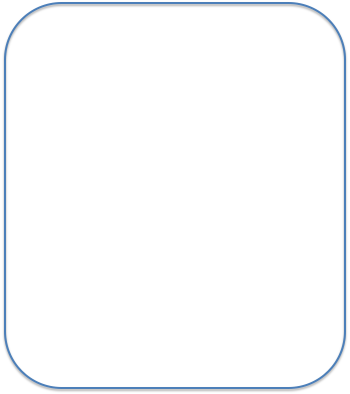 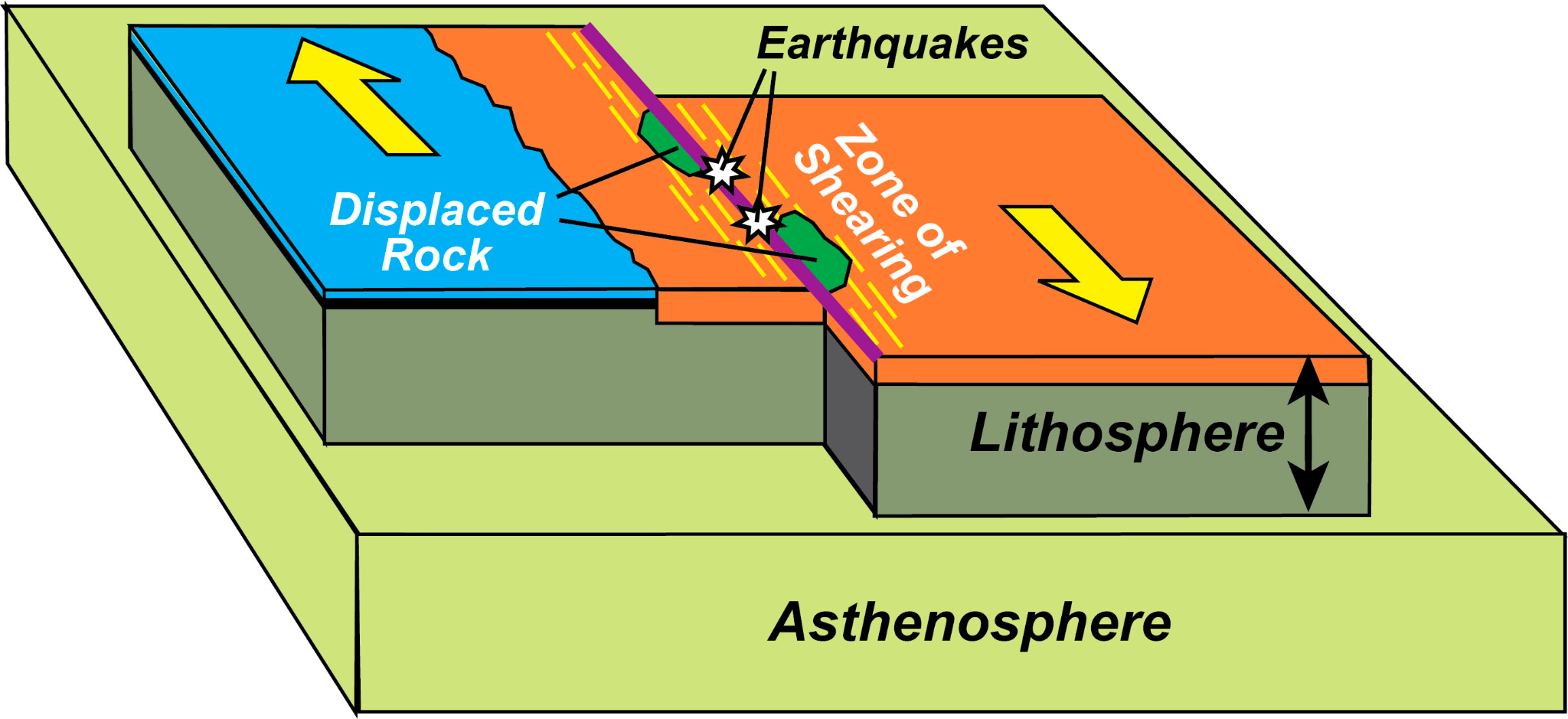 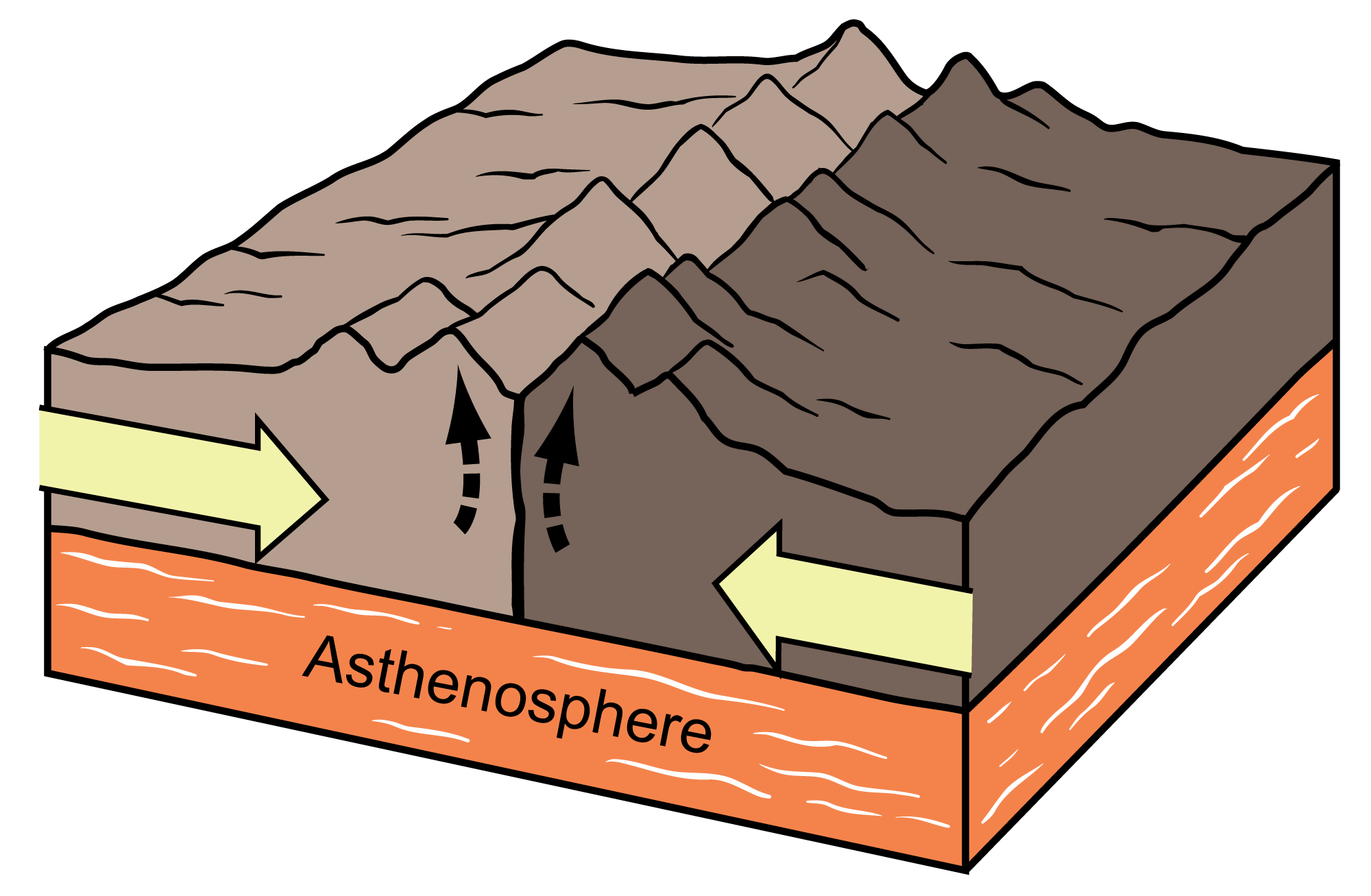 [Speaker Notes: Which is an example of a transform boundary?]
Remember!!!
[Speaker Notes: So remember!]
Transform Boundary: form when two tectonic plates move along or past each other
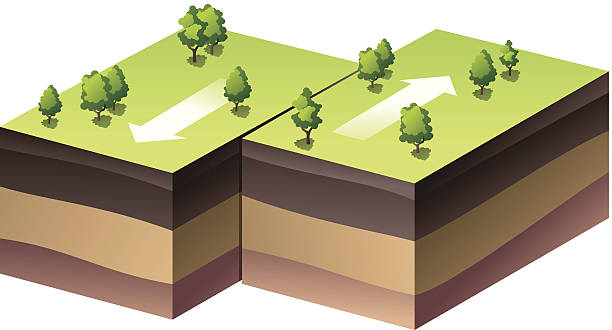 [Speaker Notes: Transform boundaries form when two tectonic plates move along or past each other.]
[Speaker Notes: We will now complete this concept map, called a Frayer model, to summarize and further clarify what you have learned about the term transform boundary.]
Picture
Definition
Transform Boundary
How does transform boundary
 impact my life?
Example
[Speaker Notes: To complete the Frayer model, we will choose from four choices the correct picture, definition, example, and response to the question, “How does transform boundary impact my life?” Select the best response for each question using the information you just learned. As we select responses, we will see how this model looks filled in for the term transform boundary.]
Directions: Choose the correct picture of transform boundary from the choices below.
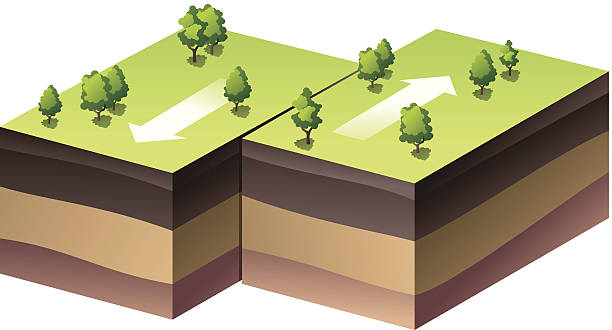 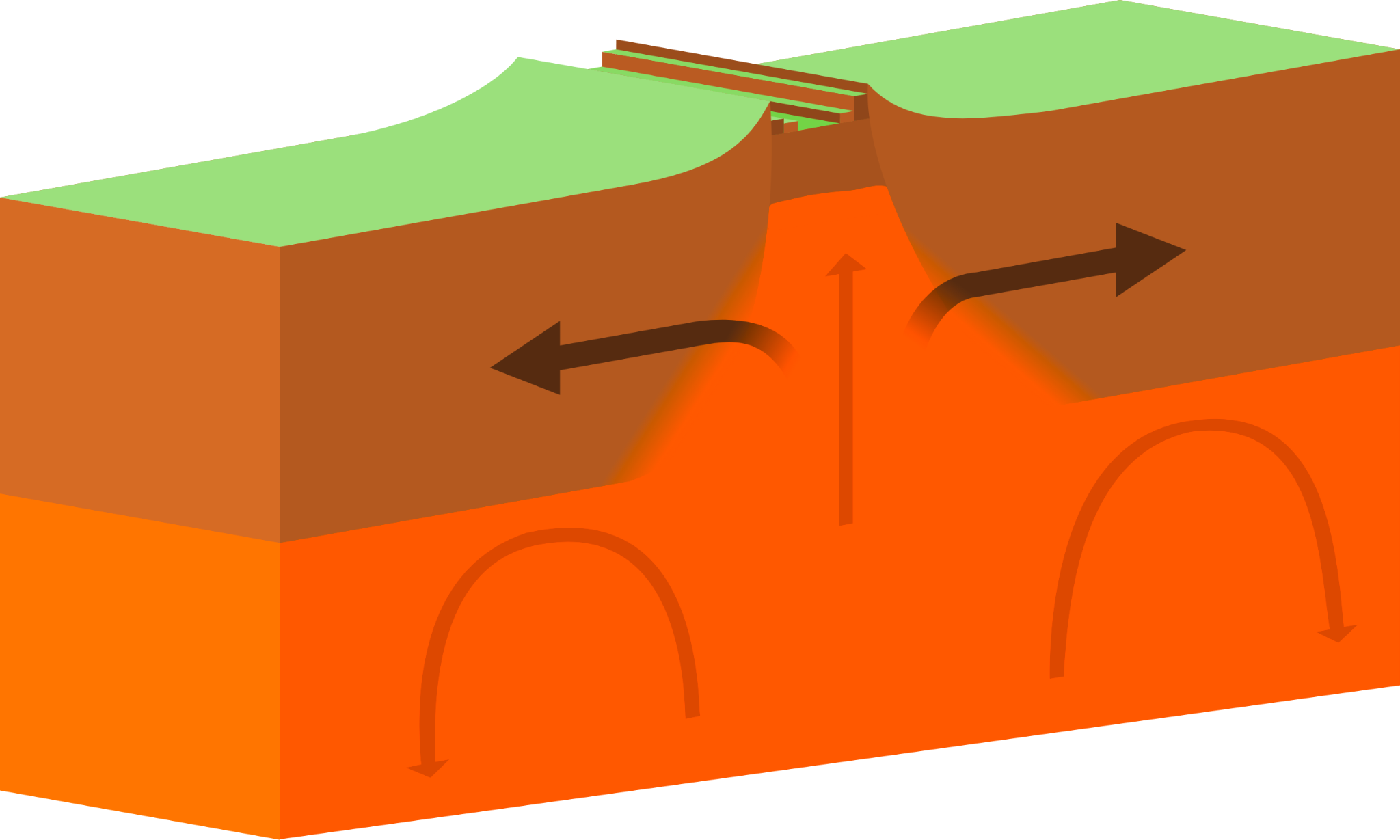 B
A
D
C
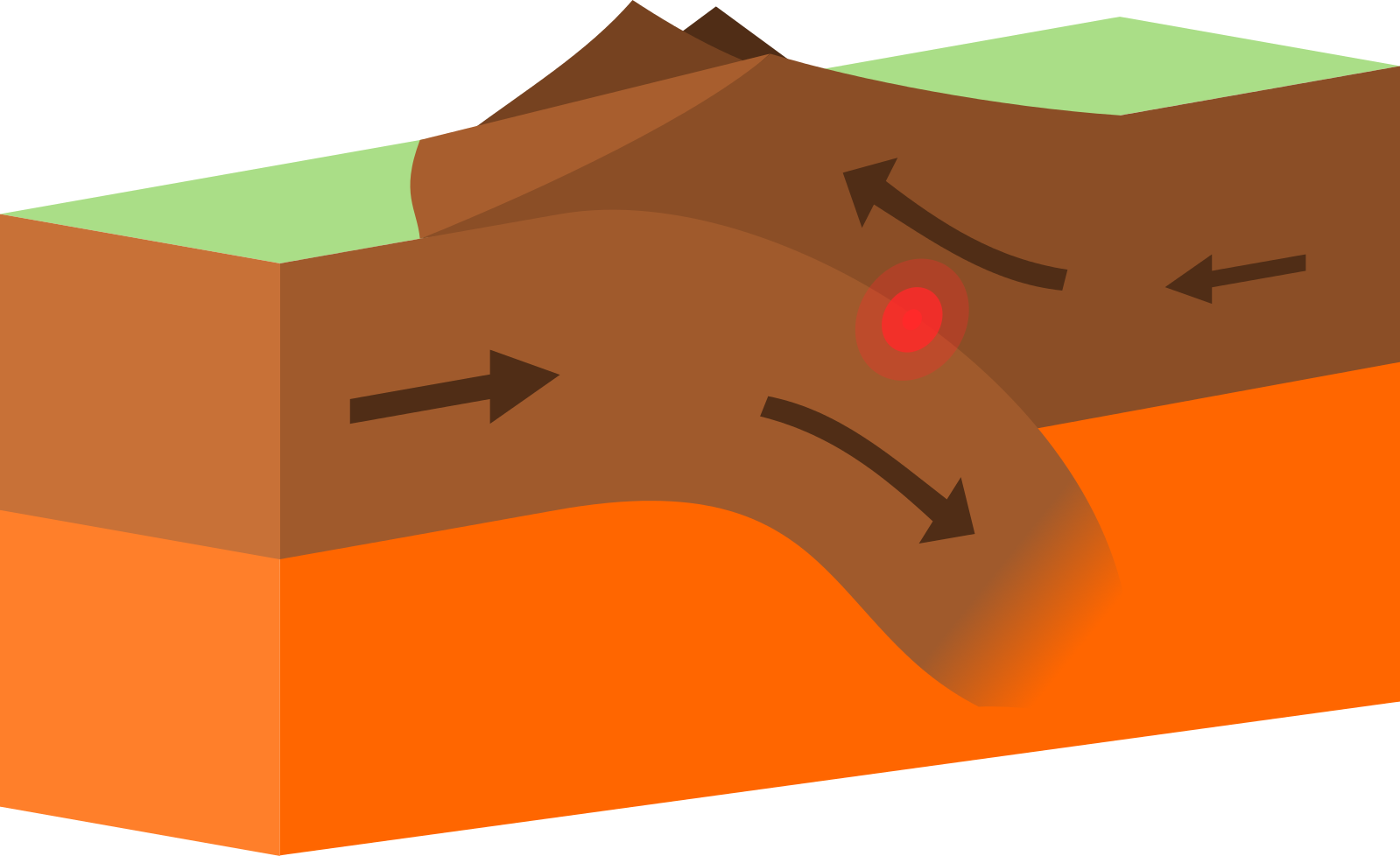 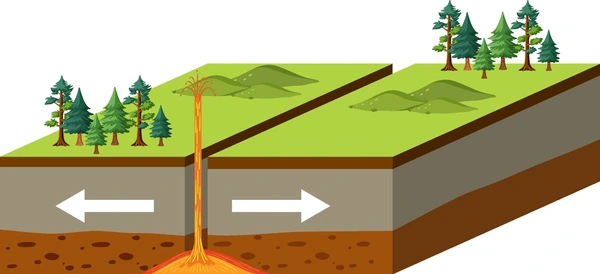 [Speaker Notes: Choose the one correct picture of transform boundary from these four choices.]
Directions: Choose the correct picture of transform boundary from the choices below.
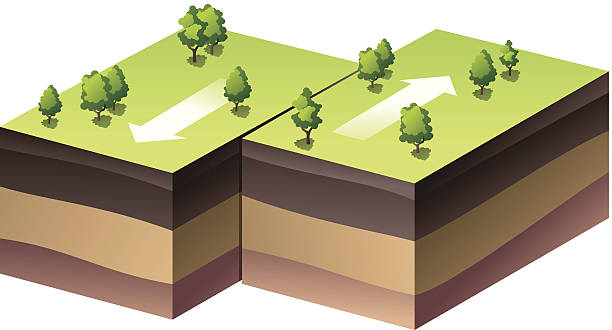 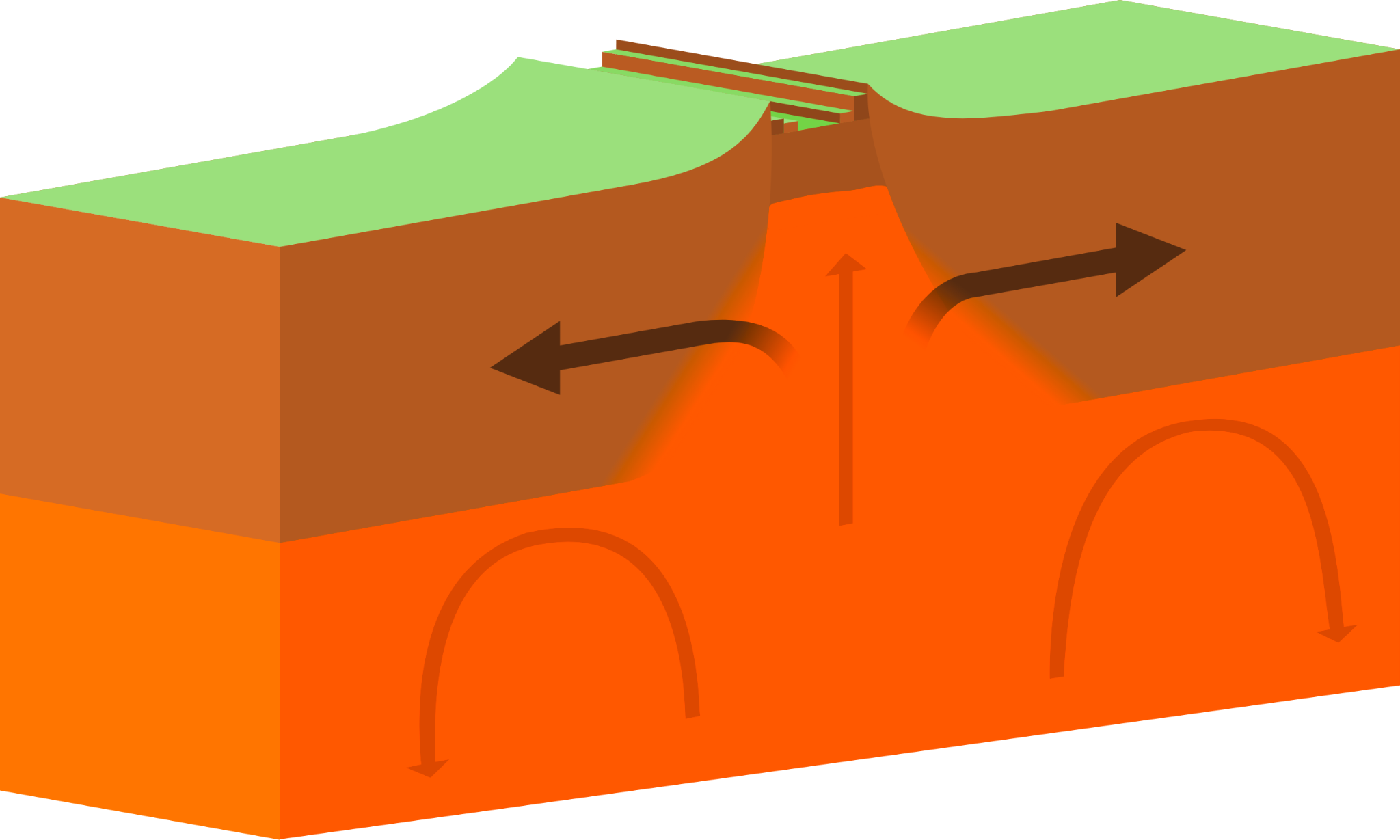 B
A
D
C
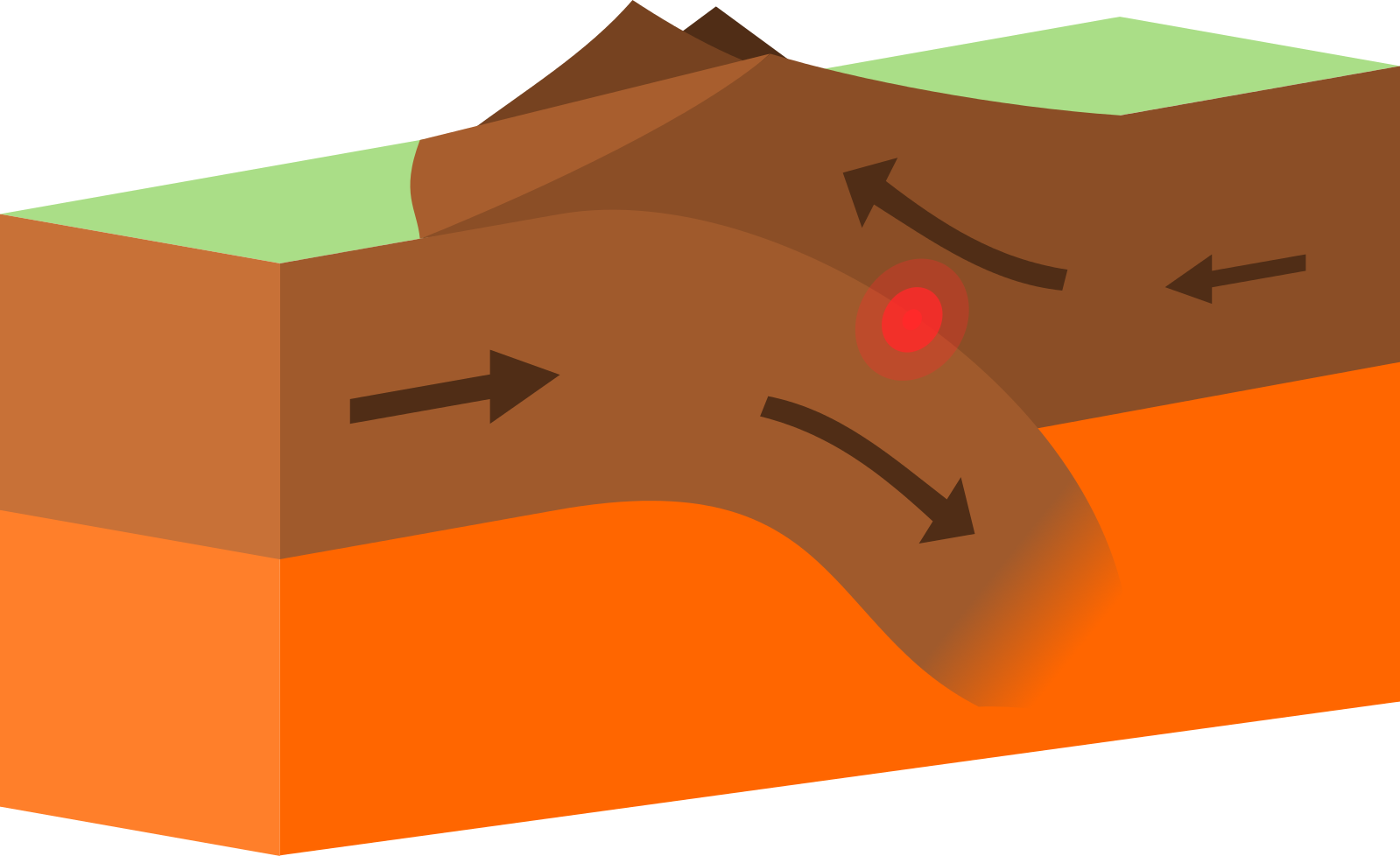 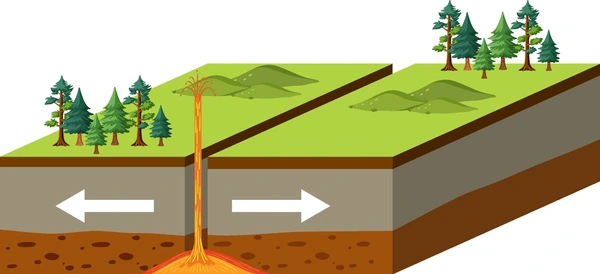 [Speaker Notes: Choose the one correct picture of transform boundary from these four choices.]
Picture
Definition
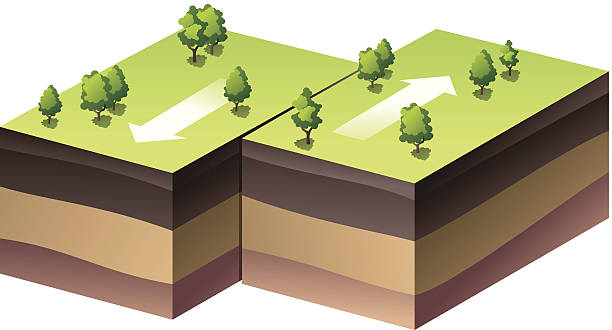 Transform Boundary
How does transform boundary
 impact my life?
Example
[Speaker Notes: Here is the Frayer model filled in with a picture of transform boundary.]
Directions: Choose the correct definition of transform boundary from the choices below.
A
Forms when two tectonic plates move toward each other
B
Forms when two tectonic plates move away from each other
C
Forms when two tectonic plates move along or past each other
D
Forms when two tectonic plates create a volcano
[Speaker Notes: Choose the one correct definition of transform boundary from these four choices.]
Directions: Choose the correct definition of transform boundary from the choices below.
A
Forms when two tectonic plates move toward each other
B
Forms when two tectonic plates move away from each other
C
Forms when two tectonic plates move along or past each other
D
Forms when two tectonic plates create a volcano
[Speaker Notes: “Forms when two tectonic plates move along or past each other” is correct! This is the definition of transform boundary.]
Picture
Definition
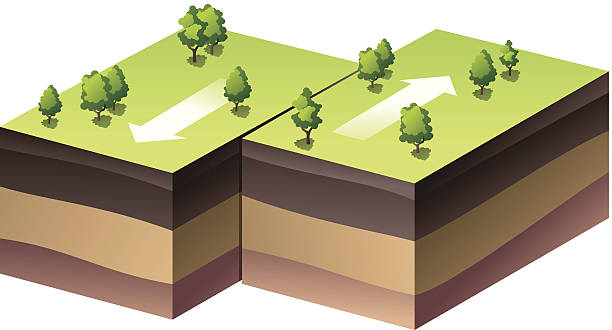 Forms when two tectonic plates move along or past each other
Transform Boundary
How does transform boundary
 impact my life?
Example
[Speaker Notes: Here is the Frayer Model with a picture and the definition filled in for transform boundary: Forms when two tectonic plates move along or past each other.]
Directions: Choose the correct example of transform boundary from the choices below.
A
A mountain
B
An earthquake
C
A hurricane
D
A rift valley
[Speaker Notes: Choose the one correct example of transform boundary from these four choices.]
Directions: Choose the correct example of transform boundary from the choices below.
A
A mountain
B
An earthquake
C
A hurricane
D
A rift valley
[Speaker Notes: “An earthquake” is correct! This is an example of transform boundary.]
Picture
Definition
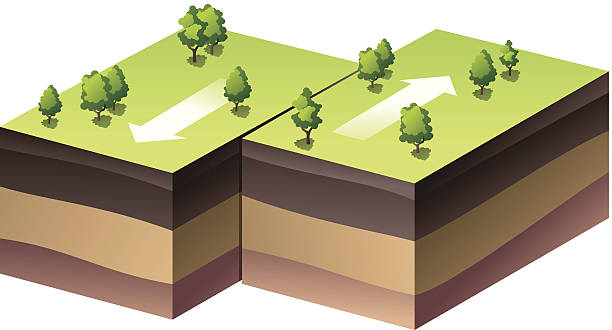 Forms when two tectonic plates move along or past each other
Transform Boundary
An earthquake
How does transform boundary
 impact my life?
Example
[Speaker Notes: Here is the Frayer Model with a picture, definition, and an example of transform boundary: An earthquake.]
Directions: Choose the correct response for “how does transform boundary impact my life?” from the choices below.
A
I might experience a hurricane caused by a transform boundary.
B
I might experience a tornado caused by a transform boundary.
C
I might experience a thunderstorm caused by a transform boundary.
D
I might experience an earthquake caused by a transform boundary.
[Speaker Notes: Choose the one correct response for “how does transform boundary impact my life?” from these four choices.]
Directions: Choose the correct response for “how does transform boundary impact my life?” from the choices below.
A
I might experience a hurricane caused by a transform boundary.
B
I might experience a tornado caused by a transform boundary.
C
I might experience a thunderstorm caused by a transform boundary.
D
I might experience an earthquake caused by a transform boundary.
[Speaker Notes: You chose “I might experience an earthquake caused by a transform boundary.” That is correct! This is an example of how transform boundaries impacts your life.]
Picture
Definition
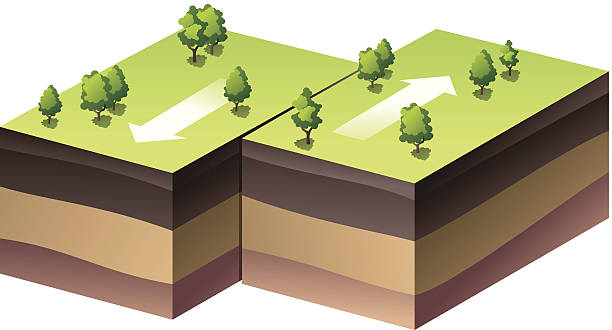 Forms when two tectonic plates move along or past each other
Transform Boundary
I might experience an earthquake caused by a transform boundary.
An earthquake
How does transform boundary
 impact my life?
Example
[Speaker Notes: Here is the Frayer Model with a picture, definition, example, and a correct response to “how does transform boundary impact my life?”: I might experience an earthquake caused by a transform boundary.]
Remember!!!
[Speaker Notes: So remember!]
Transform Boundary: form when two tectonic plates move along or past each other
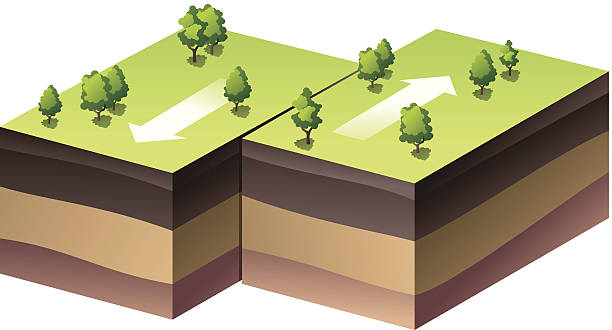 [Speaker Notes: Transform boundaries form when two tectonic plates move along or past each other.]
Big Question: What happens when tectonic plates shift?
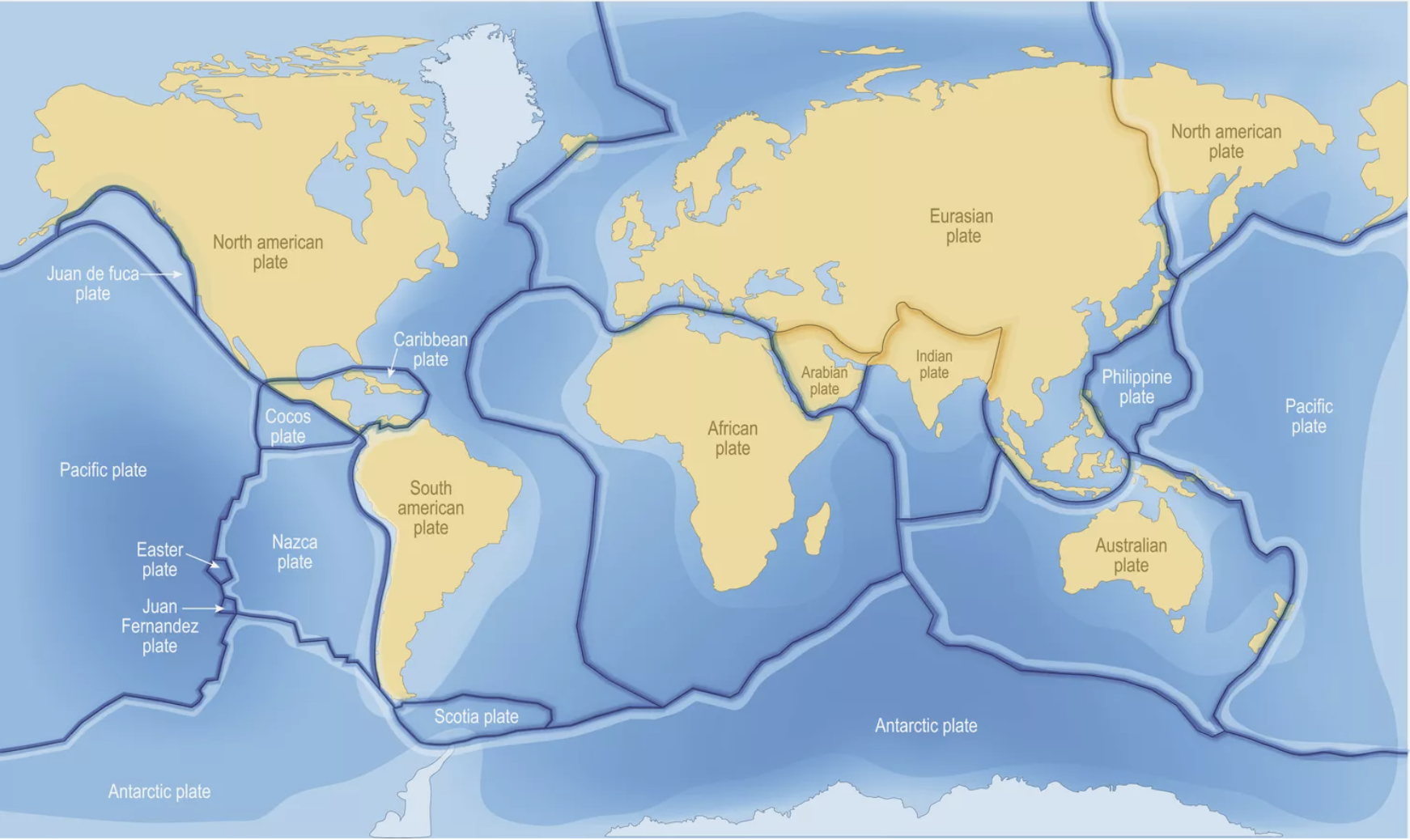 [Speaker Notes: Our “big question” is: What happens when tectonic plates shift?

Does anyone have any additional examples to share that haven’t been discussed yet?]
Simulation Activity
The Lawrence Hall of Science
Transform Boundary
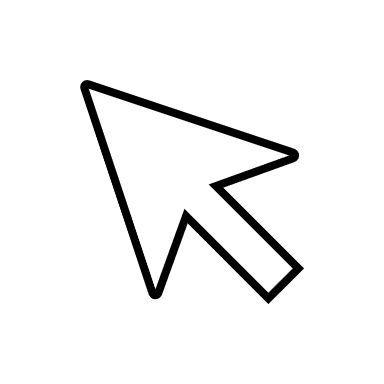 Click the link above for a simulation to deepen your understanding of transform boundaries.

Have students select transform boundary from the options and see what happens as time passes.

Make notes of observations and wonderings as you change values of time
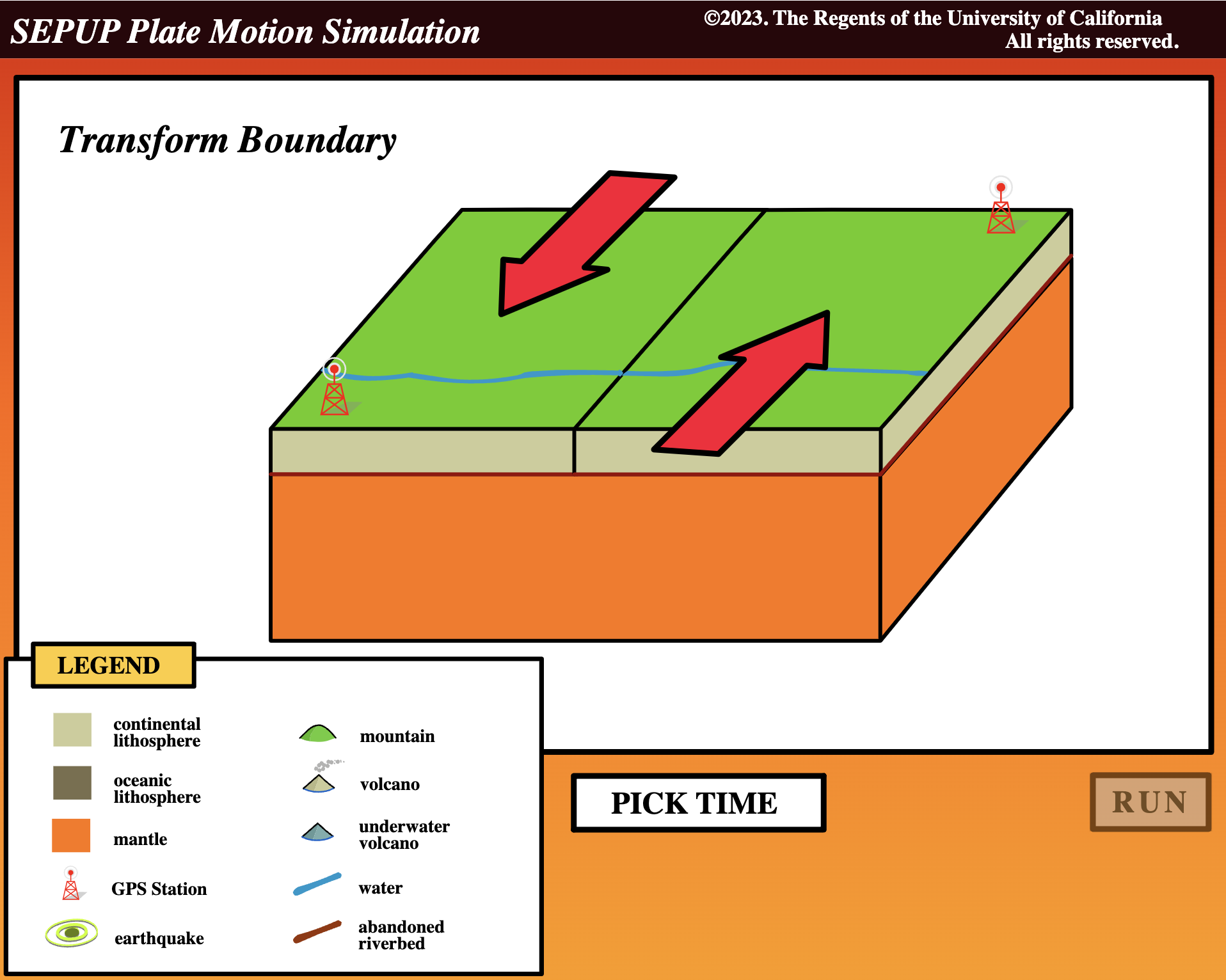 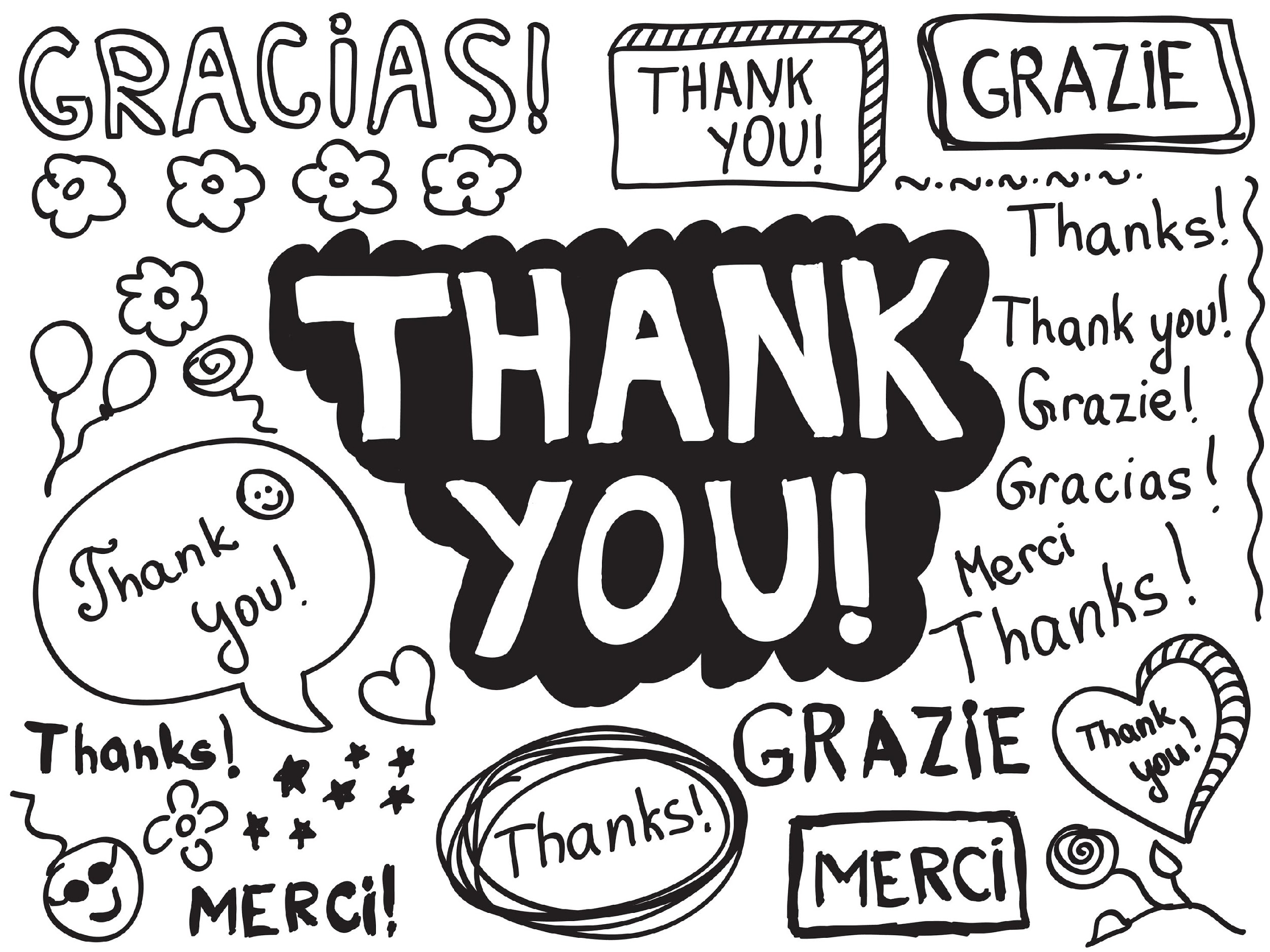 [Speaker Notes: Thanks, and please continue watching and using CAPs available from this website.]
This Was Created With Resources From:
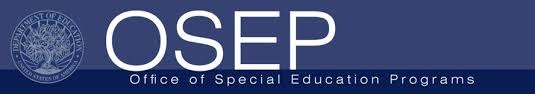 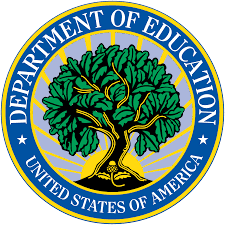 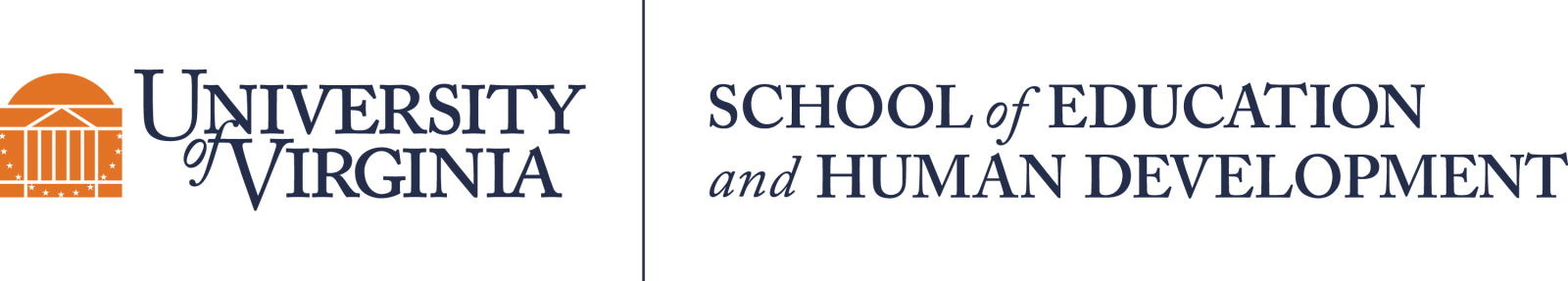 Questions or Comments

 Michael Kennedy, Ph.D.          MKennedy@Virginia.edu 
Rachel L Kunemund, Ph.D.	             rk8vm@virginia.edu